TRAVAUX PRATIQUES – FILIÈRE INFRASTRUCTURE DIGITALE
M205 - Sécuriser un environnement Cloud propriétaire en ligne public
50,5 heures
SE PRÉPARER POUR LA SÉCURITÉ DANS LE CLOUD
Identifier les enjeux de sécurité Cloud
Appréhender des aspects de sécurité Cloud

ADOPTER UNE INFRASTRUCTURE CLOUD SÉCURISÉE
Renforcer la sécurité des VM
Sécuriser le réseau
Gérer les identités
Protéger les données

SUPERVISER LES RESSOURCES CLOUD
Utiliser les outils natifs du Cloud 
Utiliser un outil externe SIEM
SE PRÉPARER POUR LA SÉCURITÉ DANS LE CLOUD
Connaitre les enjeux de sécurité Cloud
Découvrir des aspects de sécurité Cloud
8,5 heures
ACTIVITE n°1
Réalisation d’une recherche Internet sur les enjeux de sécurité Cloud
Développer l’activité de benchmarking
Etablir un comparatif des clauses du contrat fournisseur Cloud
Etablir une stratégie de sortie du Cloud Azure
Etablir un comparatif des normes et standards de sécurité adoptés par les fournisseurs Cloud
Se référer au cours
Utiliser des sources internet fiables
4,5 heures
Pour le formateur
Initier les stagiaires à la réalisation d'une recherche sur internet
Sensibiliser les stagiaires à l’utilisation des sources fiables et à noter les références pendant leur recherche sur internet
Discuter les résultats de la recherche et proposer éventuellement qu’un stagiaire ou deux fassent un exposé devant ses camarades
Pour l’apprenant
Travailler en groupe et partager l’information avec les collègues
Répartir les tâches entre les membres du groupe pour faciliter le travail
Discuter les résultats de la recherche entre le groupe
Consolider et préparer un support de présentation synthétisant l’ensemble des tâches demandées
En groupe de 3 à 4 personnes
Des ordinateurs dotés d’une connexion internet, et sur lesquels MS PowerPoint est installé
Un projecteur dans le cas d’une présentation
Travail en groupe
Qualité du livrable en terme de contenu
Qualité du livrable en terme de présentation
Activité 1
Réalisation d’une recherche Internet sur les enjeux de sécurité Cloud
Réalisation d’une recherche Internet sur les enjeux de sécurité Cloud
Pour la réalisation de ce TP, vous allez devoir accomplir 3 tâches. Deux tâches communes et la 3ème tâche sera à traiter par groupe :
Tâche 1 : Réaliser une étude comparative des éléments Confidentialité, Sécurité et Disponibilité pour les fournisseurs Cloud Azure et Amazon (AWS).
Tâche 2 : Etablir une stratégie de sortie du Cloud Azure pour une entreprise souhaitant se retirer du Cloud.
Tâche 3 : Réaliser une recherche internet sur les normes et standards de sécurité adoptés par le top 4 des fournisseurs Cloud. Chaque groupe doit choisir un fournisseur à traiter :
Normes et standards de sécurité au niveau du Cloud Azure
Normes et standards de sécurité au niveau du Cloud Amazon
Normes et standards de sécurité au niveau du Cloud Google
Normes et standards de sécurité au niveau du Cloud Alibaba
Activité 1
Réalisation d’une recherche Internet sur les enjeux de sécurité Cloud
Eléments de réponse
Tâche 1 : Réaliser une étude comparative des éléments Confidentialité, Sécurité et Disponibilité pour les fournisseurs Cloud Azure et Amazon (AWS).
L’objectif est de comparer les clauses contractuelles pour les fournisseurs Azure et AWS pour les points suivants Confidentialité, Sécurité et Disponibilité.
Activité 1
Réalisation d’une recherche Internet sur les enjeux de sécurité Cloud
Eléments de réponse
Tâche 2 : Etablir une stratégie de sortie du Cloud Azure pour une entreprise souhaitant se retirer du Cloud.
La stratégie de sortie du Cloud devra être axée autour des 4 aspects clés suivants :
L'inventaire des plateformes : Connaître son patrimoine est essentiel. Les stratégies de sortie ne s'appliquent souvent qu'aux fonctions critiques de l'entreprise. Il est donc important de savoir ce que vous avez en cours d'exécution dans quel Cloud – un inventaire Cloud à jour est d'une grande aide.
L'infrastructure open source et portabilité : Les composants d'infrastructure open source tels que Kubernetes ou les clusters OpenShift ou les bases de données open source peuvent faciliter le passage d'un Cloud à l'autre. Plus vous utilisez de services propriétaires, plus il sera difficile d'adapter votre application pour qu'elle s'exécute dans un nouvel environnement Cloud.
Multi-Cloud dès le début : Vu les délais importants des négociations contractuelles entre les entreprises et les fournisseurs Cloud. Il est plus judicieux d’avoir des contrats établis avec plusieurs fournisseurs Cloud dès le début.
Blocage entreprise : Même si, d'un point de vue technique, votre application peut facilement être déplacée vers un autre fournisseur Cloud. Si vous exécutez des applications Cloud à grande échelle, la configuration des environnements Cloud correspondants en transférant les autorisations et les configurations est extrêmement complexe.
Activité 1
Réalisation d’une recherche Internet sur les enjeux de sécurité Cloud
Eléments de réponse
Tâche 3 : Réaliser une recherche internet sur les normes et standards de sécurité adoptés par le top 4 des fournisseurs Cloud. Chaque groupe doit choisir un fournisseur à traiter :
Normes et standards de sécurité au niveau du Cloud Azure (https://learn.microsoft.com/fr-fr/compliance/regulatory/offering-cis-benchmark )
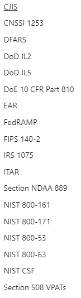 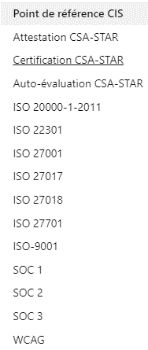 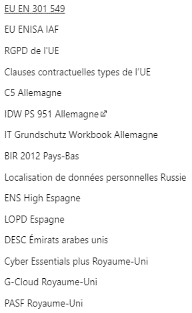 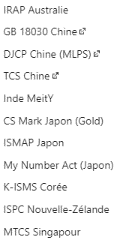 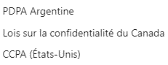 Activité 1
Réalisation d’une recherche Internet sur les enjeux de sécurité Cloud
Eléments de réponse
Tâche 3 : Normes et standards de sécurité au niveau du Cloud Amazon AWS (https://aws.amazon.com/fr/compliance/programs/ )
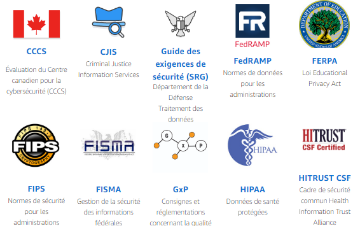 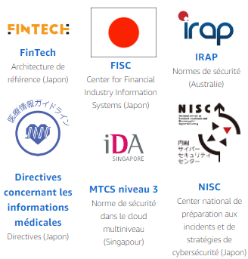 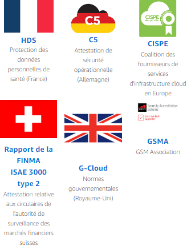 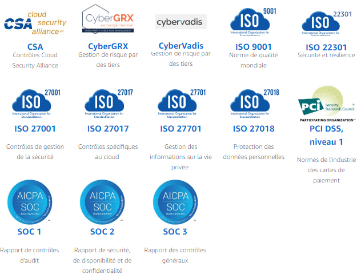 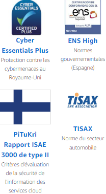 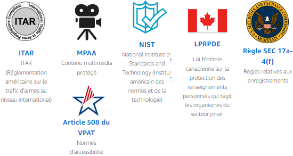 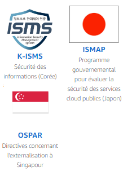 Activité 1
Réalisation d’une recherche Internet sur les enjeux de sécurité Cloud
Eléments de réponse
Tâche 3 : Réaliser une recherche internet sur les normes et standards de sécurité adoptés par le top 4 des fournisseurs Cloud. Chaque groupe doit choisir un fournisseur à traiter :
Normes et standards de sécurité au niveau du Cloud Google (https://cloud.google.com/security/compliance/offerings#/regions=Global )
Google Cloud offre une gamme très large de normes et standards (148) de conformité de sécurité répartis par région et industrie : 
Global
Asie 
Canada
EMEA
Amérique Latine
USA
Activité 1
Réalisation d’une recherche Internet sur les enjeux de sécurité Cloud
Eléments de réponse
Tâche 3 : Normes et standards de sécurité au niveau du Cloud Alibaba (https://www.alibabacloud.com/fr/trust-center/compliance?spm=a2c6w.11657460.4547953020.1.5f87e561oxIAWW )
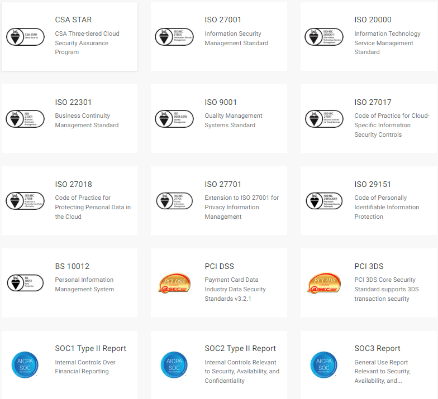 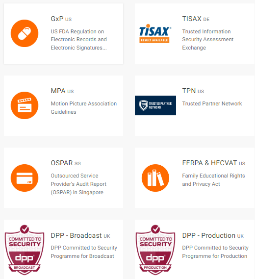 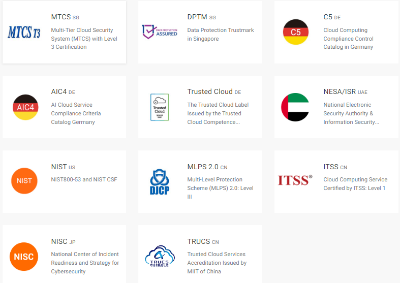 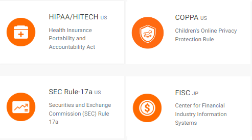 ACTIVITE n°2
Travaux pratiques sur les aspects de sécurité Cloud
Développer l’activité de benchmarking
Etablir un comparatif des clauses du contrat fournisseur Cloud
Etablir une stratégie de sortie du Cloud Azure
Etablir un comparatif des normes et standards de sécurité adoptés par les fournisseurs Cloud
Se référer au cours
Utiliser des sources internet fiables
4 heures
Pour le formateur
Initier les stagiaires à la réalisation d'une recherche sur internet
Sensibiliser les stagiaires à l’utilisation des sources fiables et à noter les références pendant leur recherche sur internet
Discuter les résultats de la recherche et proposer éventuellement qu’un stagiaire ou deux fassent un exposé devant ses camarades
Pour l’apprenant
Travailler en groupe et partager l’information avec les camarades
Répartir les tâches entre les membres du groupe pour faciliter le travail
Discuter les résultats de la recherche entre le groupe
Consolider et préparer un support de présentation synthétisant l’ensemble des tâches demandées
En groupe de 3 à 4 personnes
Des ordinateurs dotés d’une connexion internet, et sur lesquels MS PowerPoint est installé
Disposer d’un abonnement Cloud Azure Gratuit ou Payant
Connaissance basique du langage JavaScript
Travail en groupe
Qualité du livrable en terme de contenu et présentation
Travaux pratiques opérationnels
Activité 2
Réalisation d’une recherche Internet sur les aspects de sécurité Cloud
Réalisation d’une recherche Internet et d’un TP sur les aspects de sécurité Cloud
Pour la réalisation de ce TP, vous allez devoir accomplir 2 tâches par groupe :
Tâche 1 : Réaliser un benchmark des outils natifs de gestion de la posture de sécurité Cloud (CSPM) disponibles chez les fournisseurs Cloud Azure et Google Cloud. 
Tâche 2 : Une entreprise développe ses activités au niveau du Cloud Azure moyennant le déploiement d’applications Web JavaScript.
Quel est le meilleur moyen pour protéger les clés et chaines de connexion Bd au niveau d’Azure ?
Procéder à la création d’une machine virtuelle Linux au niveau d’Azure ainsi que le déploiement d’une application JavaScript sandalone permettant de récupérer un secret depuis Azure key vault. Les actions devront être réalisées via les commandes Azure CLI.
Indices : 
Création d’un coffre de clés
Stocker un secret dans Key Vault
Créer une machine virtuelle Azure Linux et Installer les bibliothèques Node.js et npm 
Activer une identité managée pour la machine virtuelle
Octroyer les autorisations nécessaires à l’application console pour lire les données provenant de Key Vault
Récupérer un secret à partir de Key Vault
Activité 2
Réalisation d’une recherche Internet sur les aspects de sécurité Cloud
Eléments de réponse : Tâche 1
L’objectif recherché à travers cette action est de réaliser une étude comparative des principales fonctionnalités entres les deux solutions Microsoft Defender pour Azure et de Security Command Center pour Google Cloud.
L’étude comparative devra comprendre les offres de tarifications disponibles ainsi qu’une comparaison de la tarification entre les deux services pour un abonnement similaire avec les mêmes ressources.
Security Commande Center : https://cloud.google.com/security-command-center/
Microsoft Defender :
Fonctionnalités : https://learn.microsoft.com/fr-fr/azure/defender-for-cloud/defender-for-cloud-introduction
Tarification : https://azure.microsoft.com/fr-fr/pricing/details/defender-for-cloud/?cdn=disable#pricing
Activité 2
Réalisation d’une recherche Internet sur les aspects de sécurité Cloud
Eléments de réponse : Tâche 2
Création d’un coffre de clés :
Création Ressource Groupe et région : az group create --name "Nom-resource-groupe" -l "EastUS"
Création Azure keyVault :  az keyvault create --name "your-unique-keyvault-name" -g "Nom-resource-groupe" 
Stocker un secret dans Key Vault :
az keyvault secret set --vault-name "your-unique-keyvault-name" --name "mySecret" --value "Success!"
Créer une machine virtuelle Azure Linux :
az vm create --resource-group "Nom-resource-groupe" --name "myVM"  --image "UbuntuLTS" --admin-username "azureuser" --generate-ssh-keys
Activer une identité managée pour la machine virtuelle : 
az vm identity assign --name "myVM" --resource-group "Nom-resource-groupe"Notez l’identité affectée par le système qui est affichée dans le code suivant. La sortie de la commande ci-dessus doit être la suivante :
{ "systemAssignedIdentity": "xxxxxxxx-xxxx-xxxx-xxxx-xxxxxxxxxxxx",
"userAssignedIdentities": {}}
Octroyer les autorisations nécessaires à l’application console pour lire les données provenant de Key Vault :
az keyvault set-policy --name "your-unique-keyvault-name" --object-id "systemAssignedIdentity" --secret-permissions get list 
Récupérer un secret à partir de Key Vault
Se connecter à la machine virtuelle : ssh azureuser@<PublicIpAddress>
Activité 2
Réalisation d’une recherche Internet sur les aspects de sécurité Cloud
Eléments de réponse : Tâche 2
Installer des bibliothèques Node.js et npm sur la machine virtuelle : 
Sur la machine virtuelle, installez les deux bibliothèques npm que nous utiliserons dans notre script JavaScript : @azure/keyvault-secrets et @azure/identity.
Dans le terminal SSH, installez Node.js et npm avec les commandes suivantes :
curl -sL https://deb.nodesource.com/setup_14.x | sudo -E bash - && sudo apt-get install -y nodejs
Créez un répertoire d’applications et initialisez le package Node.js :
mkdir app && cd app && npm init -y
Installez les packages de service Azure à l’aide de npm :
npm install @azure/keyvault-secrets @azure/identity
Créez et modifiez le fichier JavaScript standalone :
Sur la machine virtuelle dans le répertoire app, créez un fichier JavaScript nommé index.js .
touch index.js
Ouvrez le fichier avec un éditeur de texte vim :
vim index.js
Copiez le code suivant en remplaçant your-unique-keyvault-name par le nom de votre coffre de clés, et collez-le dans l’éditeur vim :
Activité 2
Réalisation d’une recherche Internet sur les aspects de sécurité Cloud
Enregistrez le fichier avec :qw!

 Exécutez l’application standalone Node.js

Node index.js The value of secret 'mySecret' in 'your-unique-keyvault-name' is: 'Success!'

Nettoyer les ressources :

az group delete -g "Nom-resource-groupe"
Eléments de réponse : Tâche 2
// index.js 
const { SecretClient } = require("@azure/keyvault-secrets");
const { DefaultAzureCredential } = require("@azure/identity");
 // Your Azure Key Vault name and secret name
 const keyVaultName = "<your-unique-keyvault-name>";
 const keyVaultUri = `https://${keyVaultName}.vault.azure.net`;
 const secretName = "mySecret";
 // Authenticate to Azure
const credential = new DefaultAzureCredential();
const client = new SecretClient(keyVaultUri, credential);
 // Get Secret with Azure SDK for JS
 const getSecret = async (secretName) => { return (await client.getSecret(secretName)).value; } 
getSecret("mySecret").then(secretValue => {
 console.log(`The value of secret 'mySecret' in '${keyVaultName}' is: '${secretValue}'`); 
}).catch(err => {
 console.log(err);
 })
ADOPTER UNE INFRASTRUCTURE CLOUD SÉCURISÉE
Procéder au déploiement des mécanismes de sécurité des VM dans le Cloud
33 heures
ACTIVITÉ 1
QCM sur le système d’identité et d’authentification Azure
Approfondir les connaissances sur la gestion des identités et l’Active Directory Azure.
Lire le support de cours
4 heures
Pour le formateur
Connaissance solide de la sécurité, Conformité et identité sur le Cloud Azure
Débloquer les stagiaires en cas de difficulté
Laisser un peu de temps aux stagiaires pour qu’ils puissent réaliser les tâches eux-mêmes
Demander des explications quant aux réponses fournies
Pour l’apprenant
Lire attentivement les questions.
En cas de problème ou blocage, le faire savoir à votre formateur
Parcourir les réponses proposées
Comparer vos réponses à celles proposées pour évaluer votre niveau de compréhension du cours
Conditions de réalisation :
Seul
Des ordinateurs dotés d’une connexion internet
Un projecteur dans le cas d’une présentation à faire par le formateur pour présenter les réponses
Critères de réussite :
+70% de réponses correctes
Activité 1
QCM sur le système d’identité et d’authentification Azure
QCM
1. Azure AD fournit une ________  .
Authentification de base
Authentification fédérée
Authentification synchronisée
Toutes les options
2. Azure AD fournit _________.
Un accès mobile (à distance) sécurisé aux applications sur site.
Une authentification unique
Un accès n'importe où et de n'importe quel appareil
Toutes les options
3. RBAC peut être utilisé __________.
Pour contrôler l'autorisation d'accès aux applications
Uniquement pour l'administration
Pour contrôler les autorisations d'accès aux applications et l'administration
Aucune des options
Activité 1
QCM sur le système d’identité et d’authentification Azure
QCM
4. Vous envisagez d'implémenter la gestion des groupes en libre-service dans Microsoft Azure. Qui est responsable de l'approbation des demandes des utilisateurs pour rejoindre un groupe ?
Un co-administrateur
Un administrateur de domaine
Un propriétaire de groupe
Un administrateur de services
5. Si vous créez un utilisateur dans Azure AD, il s'appelle ________ Identité.
Domaine
Synchroniser
Fédéré
Cloud
6. Quels sont les trois types de contrôles RBAC (Role Basic Access) dans Microsoft Azure ?
Abonnement
Groupe de ressources
Ressource
Toutes les options
Activité 1
QCM sur le système d’identité et d’authentification Azure
QCM
7. Qui peut gérer l'accès aux abonnements Azure et aux groupes de gestion dans le locataire ?
Administrateur global et Propriétaire
Administrateur global et contributeur
Lecteur mondial et contributeur
Administrateur d'applications
8. Qui peut gérer tous les aspects d'Azure AD et des services Microsoft qui utilisent les identités Azure AD ?
Lecteur mondial
Administrateur global
Propriétaire du groupe
Administrateur d'applications
9. Les rôles ___________ sont utilisés pour accorder l'accès aux actions privilégiées dans Azure AD.
Administratif
RBAC
Utilisateur
Membre
Activité 1
QCM sur le système d’identité et d’authentification Azure
QCM
10. Pour créer un rôle personnalisé, votre organisation a besoin d'Azure AD Premium ______.
P1
P2
Soit P1 ou P2
P1 et P2
11. Si le compte sur le site est désactivé, combien de temps faut-il pour accéder au compte cloud ?
300 minutes
500 minutes
100 minutes
Aucune des options
12. Dans Azure, la gestion des groupes inclut ________.
Attribution d'un propriétaire de groupe
Création d'un groupe
Ajouter des utilisateurs au groupe
Toutes les options
Activité 1
QCM sur le système d’identité et d’authentification Azure
QCM
13. Quel est le nombre d'attributions de rôles par abonnement dans Azure ?
100 attributions de rôles
1000 attributions de rôles
2000 attributions de rôles
50 attributions de rôles
14. Combien d'applications cloud peuvent être associées à une stratégie d'accès conditionnel Azure AD ?
10 000 objets
50 000 Objets
500 objets
5000 objets 
15. Quel est l'avantage significatif pour l'utilisateur obtenu en mettant en œuvre l'intégration d'applications SaaS ?
Authentification unique aux applications SaaS
Accès anonyme aux applications SaaS
Accès multi-comptes aux applications SaaS
Accès multi-niveaux aux applications SaaS
Activité 1
QCM sur le système d’identité et d’authentification Azure
QCM
16. Un nom de domaine est une partie importante de l'identifiant de _________.
Nom d'utilisateur ou adresse e-mail
Adresse pour un groupe
URI d'ID d'application pour une application
Toutes les options
17. Pour quels types de comptes la réécriture du mot de passe fonctionne-t-elle ?
Identifiants synchronisés
ID de domaine
ID cloud
Toutes les possibilités
18. Lequel des éléments suivants a le niveau d'accès le plus élevé dans le portail Azure ?
Administrateur global
Administrateur d'applications
Administrateur d'utilisateurs
Propriétaire de l'abonnement
Contributeur d'abonnement
Activité 1
QCM sur le système d’identité et d’authentification Azure
QCM
19. Quels sont les deux types d'utilisateurs de base dans Azure AD ?
Membre
Utilisateur et inviter un utilisateur
Accéder à l'administrateur
Membre et Utilisateur
20. Le nom de domaine de base est principalement destiné à être utilisé comme mécanisme d'amorçage jusqu'à ce qu'un nom de domaine personnalisé soit vérifié.
Vrai
Faux
21. Quel est l'avantage du contrôle d'accès de base de rôle (RBAC) dans Microsoft Azure ?
Gestion de groupe/rôle
Grandes attributions d'autorisations
Attribution d'autorisations de gestion granulaire 
Gestion des services/abonnements
Activité 1
QCM sur le système d’identité et d’authentification Azure
QCM
22. Le domaine de base d'Azure AD se présente sous la forme ___________.
sample01.onmicrosoft.com
exemplexyz.domain.onmicrosoft.com
abc123.azure.microsoft.com
Aucune des options
23. Contoso.com est votre domaine personnalisé vérifié, alors l'UPN de l'utilisateur1 sera ____________.
utilisateur1@contoso.com
utilisateur1@contoso.microsoft.com
utilisateur1@contoso.onmicrosoft.com
24. Pour gérer Azure Ad, le privilège requis est _________.
Administrateur global
Administrateur de services
Administrateur d'entreprise
Administrateur AD
Activité 1
QCM sur le système d’identité et d’authentification Azure
QCM
25. Quel type d'applications de galerie SaaS prend en charge le provisionnement automatique de Microsoft Azure Active Directory ?
Applications Windows
Applications publiées
Applications en vedette
Applications intégrées

26. Qu'est-ce que la forme complète d'Azure ?
Expérience de libération d'upwelling en zone aurorale
Expérience de libération Auroral Zero Upwelling

27. Azure AD n'est pas disponible dans Azure Free Edition.
Vrai
Faux
Activité 1
QCM sur le système d’identité et d’authentification Azure
QCM
28. Vous devez choisir entre utiliser un service d'authentification multifacteur (MFA) sur site et un service basé sur le cloud hébergé dans Azure. Parmi les fonctionnalités suivantes, lesquelles sont disponibles uniquement dans le service MFA sur site ?
IP de confiance
Sécurisation des applications SaaS dans la galerie d'applications
Alertes à la fraude
SMS bidirectionnel
29. Votre entreprise utilise O365. L'administrateur de locataire s'inscrit à un abonnement Azure gratuit et crée un locataire Azure Active Directory (Azure AD). Il associe ensuite le locataire Azure AD à l'abonnement Azure. L'authentification multifacteur (MFA) n'est pas activée. Vous souhaitez activer la fonction de réinitialisation du mot de passe en libre-service pour vos utilisateurs cloud. Laquelle des affirmations ci-dessous est vraie concernant votre locataire et la fonctionnalité de réinitialisation du mot de passe en libre-service ?
Vous ne pouvez pas activer cette fonctionnalité tant que vous n'avez pas effectué la mise à niveau vers un abonnement Premium Azure.
Vous ne pouvez pas activer cette fonctionnalité tant que vous n'avez pas effectué la mise à niveau vers un abonnement Azure de base.
La fonction de réinitialisation du mot de passe en libre-service est disponible, car elle fait partie de votre licence O365 payante
Vous ne pouvez pas activer cette fonction tant que vous n'avez pas configuré MFA.
Activité 1
QCM sur le système d’identité et d’authentification Azure
QCM
30. Votre entreprise utilise Windows Azure et a publié plusieurs applications. Votre équipe réseau vous a informé qu'il y a beaucoup de trafic provenant d'un sous-réseau spécifique. Vous pensez que l'une des applications les plus couramment utilisées peut être à blâmer. Vous devez vérifier quelles applications sont les plus utilisées et d'où provient le trafic. À partir de quelle lame du portail Azure devez-vous commencer votre recherche ?
Azure Active Directory
Utilisateurs et groupes
Applications d'entreprise
Services d'applications
31. Votre réseau contient un domaine Active Directory Domain Services (AD DS) nommé contoso.com et un domaine Azure Active Directory (Azure AD) nommé contoso.onmicrosoft.com. Vous utilisez des stratégies de contrôle d'accès basées sur les rôles (RBAC) pour vérifier qui a des droits dans l'abonnement Azure. Vous êtes un administrateur global et avez le rôle intégré « propriétaire ». Un membre de votre équipe nommé Mary doit être autorisé à créer et à gérer tous les objets de l'abonnement, mais ne doit pas être en mesure d'ajouter ou de supprimer des attributions de rôle. Vous devez donner à Mary uniquement les droits dont elle a besoin. Cela doit être accompli avec le moins d'efforts administratifs. Que devez-vous faire ?
Ajouter Mary au rôle de propriétaire
Créer un rôle RBAC personnalisé pour Mary
Ajouter Mary au rôle Contributeur
Ajouter Mary au rôle de lecteur
Activité 1
QCM sur le système d’identité et d’authentification Azure
QCM
32. Vous êtes l'administrateur de l'abonnement Azure de votre entreprise et le locataire Azure Active Directory (Azure AD). Votre entreprise dispose d'un Active Directory sur site. Votre patron vous demande de faire des recherches, permettant aux utilisateurs de l'entreprise d'accéder aux applications SaaS (Software as a Service) de la ligne d'activité (LOB) en utilisant les règles d'accès conditionnel. Vous devez vous assurer que votre locataire remplit les conditions préalables pour l'accès conditionnel aux applications SaaS. Quel est le niveau d'abonnement Azure le plus bas requis pour activer l'accès conditionnel aux applications SaaS ?
Abonnement Azure gratuit
Abonnement Azure Premium
Licences O365 payantes
Abonnement Azure Basic

33. Votre entreprise a un abonnement Azure. Vous créez 5 groupes de ressources dans l'abonnement : RG1, RG2, RG3, RG4 et RG5. Vous souhaitez donner à un partenaire nommé John le droit de gérer entièrement toutes les ressources de RG3. Le Live ID de John est john@outlook.com. John ne doit pas être en mesure de gérer les ressources d'un autre groupe de ressources. Que devrez-vous faire?
Connectez-vous au portail Azure, accédez à RG3 et ajoutez le Live ID de John en tant que propriétaire.
Ajoutez John à votre Azure Active Directory. Cliquez sur l'abonnement et ajoutez la connexion Azure de John en tant que propriétaire.
Connectez-vous au portail Azure, cliquez sur Abonnement et ajoutez l'identifiant Live de John en tant que propriétaire.
Ajoutez John à votre Azure Active Directory. Accédez à RG3 et ajoutez la connexion Azure de John en tant que propriétaire.
Activité 1
QCM sur le système d’identité et d’authentification Azure
Eléments de réponse : QCM
1. D 
2. D
3. B
4. C
5. D
6. D
7. A
8. B
9. A
10. C
11. D
12. D
13. C
14. B
15. A
Activité 1
QCM sur le système d’identité et d’authentification Azure
Eléments de réponse : QCM
16. D
17. A
18. A
19. D
20. A
21. A
22. A
23. A
24. D
25. A
26. A
27. B
28. D
29. C
30. C
Activité 1
QCM sur le système d’identité et d’authentification Azure
Eléments de réponse : QCM
31. B
32. D
33. D
ACTIVITÉ 2
Implémenter les mécanismes de sécurité des VM
Déployer les règles de renforcement de la sécurité des VM sur le Cloud
Appréhender les mécanismes de sécurité des VM
6 heures
Pour le formateur
Connaissances solides du fonctionnement des VM au niveau du Cloud
Maîtrise des aspects sécurité des VM
Pour l’apprenant
Travailler en groupe et partager l’information avec les collègues
Avoir des connaissances avancées sur l'utilisation du Cloud Azure volet machine virtuelle
Conditions de réalisation :
Des ordinateurs dotés d’une connexion internet
Disposer d’un abonnement Cloud Azure Gratuit ou Payant.
Critères de réussite :
Répondre aux différentes questions soulevées au niveau de l’énoncé
Travail en groupe
Qualité du livrable en terme du contenu et présentation
Travaux pratiques opérationnels
Activité 2
Implémenter les mécanismes de sécurité des VM
Travail demandé
Une entreprise souhaite procéder au déploiement d’une solution répartie composée de plusieurs machines virtuelles au niveau du Cloud Azure. Vu le secteur d’activité critique de l’entreprise, la solution ainsi que les machines virtuelles doivent être disponibles et opérationnelles 24h/24h 7J/7J avec un niveau de sécurité élevé.
Tâche 1 : Indiquer les mécanismes que doit déployer l’entreprise pour assurer la haute disponibilité ainsi qu’un bon fonctionnement de la solution. Fournir une définition des concepts identifiés.
Tâche 2 :  Expérimenter les concepts identifiés précédemment à travers la création de VMs Azure. En indiquant les étapes de paramétrage;
Tâche 3 : Sachant que la solution effectue l’envoi des notifications par mail en utilisant le protocole SMTP sécurisé et expose une interface Web accessible over internet via Https, indiquer et implémenter la matrice des flux (sortant et entrant) à adopter pour la VM applicative;
Tâche 4 : Indiquer les mesures de sécurité qui seront déployées pour assurer une sécurité renforcée de la VM et procéder au déploiement d’un bastion pour accès aux machines.
Activité 2
Implémenter les mécanismes de sécurité des VM
Eléments de réponse
Tâche 1 : Indiquer les mécanismes que doit déployer l’entreprise pour assurer la haute disponibilité et un bon fonctionnement de la solution;
Les mécanismes à mettre en place sont : 
Création des VMs dans un Groupe à haute disponibilité : Les groupes à haute disponibilité veillent à ce que les machines virtuelles que vous déployez sur Azure soient distribuées sur plusieurs clusters matériels isolés. Leur utilisation garantit qu’en cas de défaillance matérielle ou logicielle dans Azure, seul un sous-ensemble de vos machines virtuelles est affecté et que votre solution globale reste disponible et opérationnelle.
Equilibrage de charge des machines virtuelles : L’équilibrage de charge offre un niveau plus élevé de disponibilité en répartissant les demandes entrantes sur plusieurs machines virtuelles. 
Mise à l’échelle horizontale : également appelée augmentation ou diminution de la taille des instances,elle consiste à ajouter ou supprimer des instances d’une ressource. Pendant que de nouvelles ressources sont approvisionnées, l’application continue à s’exécuter sans interruption. Une fois le processus d’approvisionnement terminé, la solution est déployée sur ces ressources supplémentaires. Si la demande diminue, les ressources supplémentaires peuvent être correctement arrêtées et libérées.
Activité 2
Implémenter les mécanismes de sécurité des VM
Eléments de réponse
Tâche 2 :  Expérimenter les concepts identifiés précédemment à travers la création de VM Azure. En indiquant les étapes de paramétrage;
Création des VMs dans un Groupe à haute disponibilité :
Dans ce TP, nous allons procédé à :
Créer un groupe à haute disponibilité
Créer une machine virtuelle dans un groupe à haute disponibilité
Vérifier l’affectation des machines virtuelles

Créer un groupe à haute disponibilité
Le matériel situé à un emplacement est divisé en plusieurs domaines de mise à jour et d’erreur. 
Un domaine de mise à jour est un groupe de machines virtuelles et d’équipements physiques 
sous-jacents pouvant être redémarrés en même temps. 
Les machines virtuelles d’un même domaine d’erreur partagent un espace de stockage commun 
ainsi qu’une source d’alimentation et un commutateur réseau.
Choisir dans la zone de recherche « Zone de disponibilité » puis choisir le « nom du ressource Groupe » 
(créer un nouveau si besoin), fournir le nom de la zone de disponibilité et la région.
Renseigner la valeur 1 pour Domaine d’erreur et Domaine de Mise à jour puis valider la création.
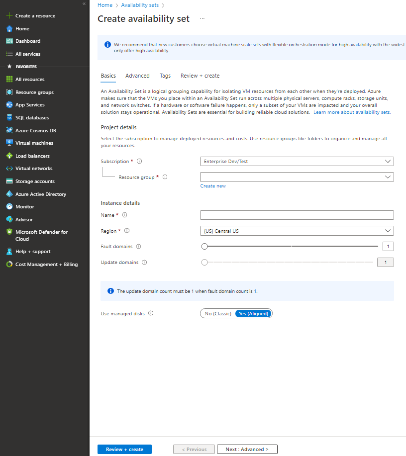 Activité 2
Implémenter les mécanismes de sécurité des VM
Eléments de réponse
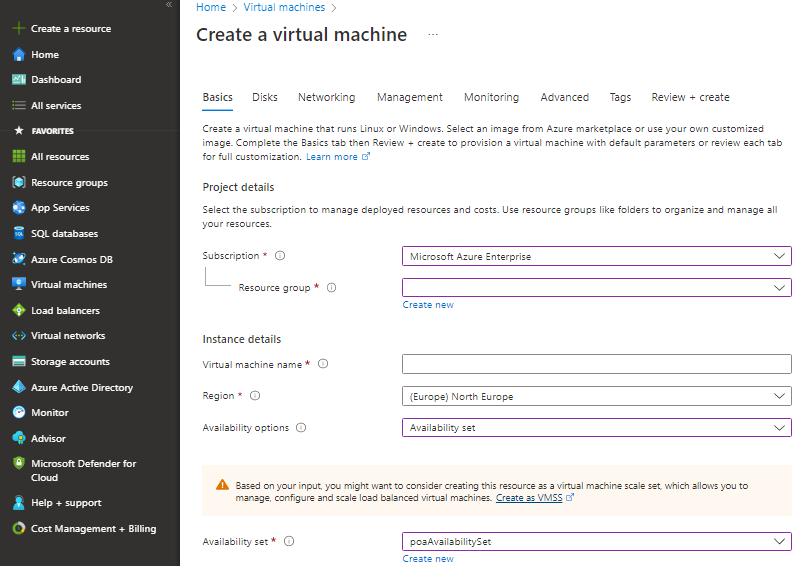 Créer une machine virtuelle dans un groupe à haute disponibilité
Choisir dans le menu vertical du portail Azure l’onglet Machines virtuelles
Renseigner les informations obligatoires en choisissant le même ressource 
group et zone utilisés précédemment pour la zone de disponibilité et 
choisir par la suite la zone de disponibilité créée dans l’étape 1.

- Créer une deuxième machine en répétant la même démarche.

Vérifier l’affectation des machines virtuelles
Choisir dans la zone de recherche « Zone de disponibilité » puis sélectionner
la zone de disponibilité créée. (Deux machines doivent apparaître )
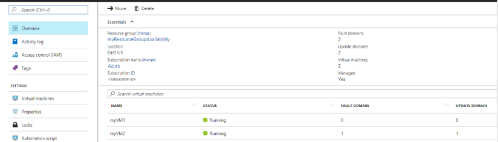 Activité 2
Implémenter les mécanismes de sécurité des VM
Eléments de réponse
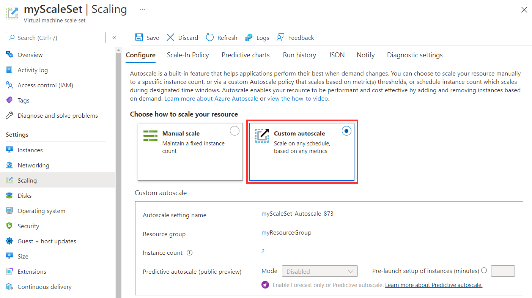 Mise à l’échelle horizontale :
Choisir l’une des VMs précédemment créées puis dans le menu horizontal 
sélectionnez «  Mise à l’échelle  », puis sélectionnez le bouton pour effectuer 
une Mise à l’échelle automatique personnalisée.

Sélectionnez l’option pour Ajouter une règle.








Chaque groupe devra argumenter le choix des limites implémentées pour la mise à l’échelle automatique des instances.
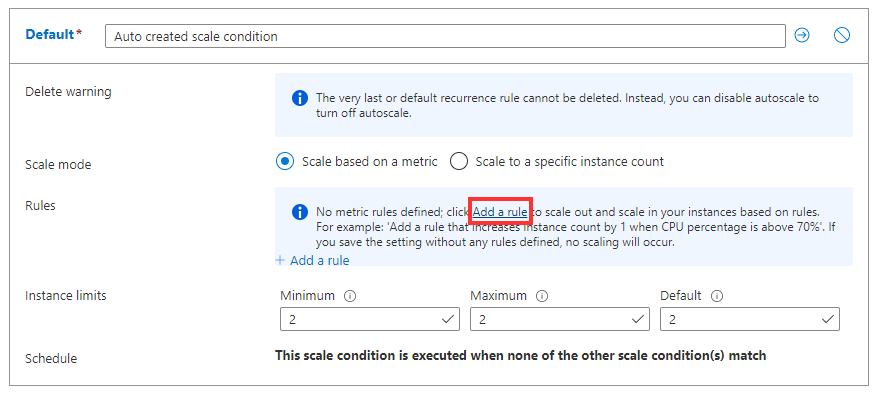 Activité 2
Implémenter les mécanismes de sécurité des VM
Eléments de réponse
Tâche 3 : Sachant que la solution effectue l’envoi des notifications par mail en utilisant le protocole SMTP sécurisé et expose une interface Web accessible over internet via Https. Indiquer et implémenter la matrice des flux (sortant et entrant) à adopter pour la VM applicative;
Flux entrant :






Flux sortant :
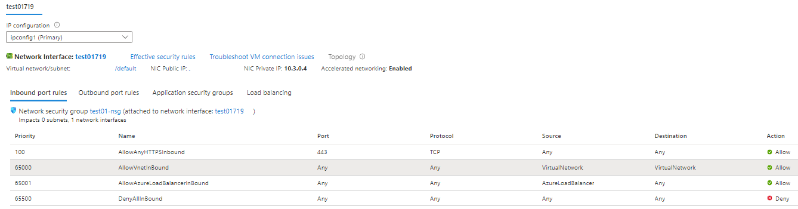 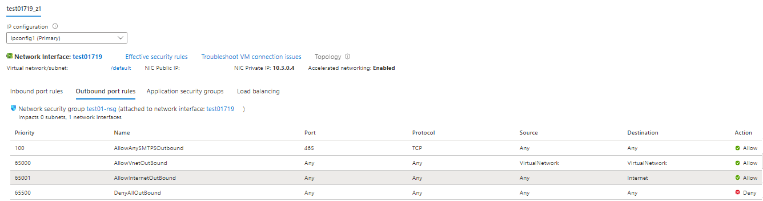 Activité 2
Implémenter les mécanismes de sécurité des VM
Eléments de réponse
Tâche 4 : Indiquer les mesures de sécurité qui seront déployées pour assurer une sécurité renforcée de la VM et procéder au déploiement d’un bastion pour accès aux machines.
La désactivation des ports non utilisés, à savoir internet, SSH et RDP et utilisation du service Bastion pour l’accès à la machine.
Déployer Bastion
Connectez-vous au portail Azure.
Accédez à votre réseau virtuel.
Sur la page de votre réseau virtuel, dans le volet gauche, sélectionnez Bastion pour ouvrir la page Bastion .
Sur la page Bastion, sélectionnez Configurer manuellement. Cela vous permet de configurer des paramètres supplémentaires spécifiques lors du déploiement de Bastion sur votre réseau virtuel.
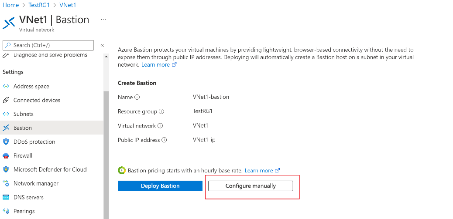 Activité 2
Implémenter les mécanismes de sécurité des VM
Eléments de réponse
Dans la page Créer un Bastion, configurez les paramètres de votre hôte bastion. Les détails du projet sont renseignés à partir des valeurs de votre réseau virtuel. Configurez les valeurs des Détails de l’instance.
Nom : Tapez le nom que vous souhaitez utiliser pour votre ressource Bastion.
Région : région publique Azure dans laquelle est créée la ressource. Choisissez la région dans laquelle réside votre réseau virtuel.
Niveau : également appelé Référence SKU. Pour ce TP, sélectionnez Standard. Le niveau SKU standard vous permet de configurer le nombre d’instances pour la mise à l’échelle de l’hôte et d’autres fonctionnalités. Pour plus d’informations sur les fonctionnalités qui requièrent le niveau SKU standard, consultez Paramètres de configuration - Références SKU.
Nombre d’instances : Il s’agit du paramètre de mise à l’échelle de l’hôte. Il est configuré en incréments d’unités d’échelle. Utilisez le curseur ou tapez un nombre pour configurer le nombre d’instances souhaitées. Pour ce tutoriel, vous pouvez sélectionner le nombre d’instances de votre choix. Pour plus d’informations, consultez Mise à l’échelle de l’hôte et Tarifs.
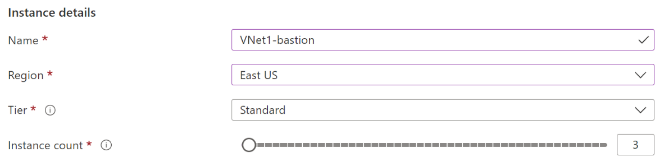 Activité 2
Implémenter les mécanismes de sécurité des VM
Eléments de réponse
Configurez les paramètres des réseaux virtuels. Sélectionnez votre réseau virtuel dans la liste déroulante. Si vous ne voyez pas votre réseau virtuel dans la liste déroulante, assurez-vous que vous avez sélectionné la région appropriée dans les paramètres précédents de cette page.
Pour configurer AzureBastionSubnet, sélectionnez Gérer la configuration du sous-réseau.






Dans la page Sous-réseaux, sélectionnez +Sous-réseau pour ouvrez la page Ajouter un sous-réseau.
Dans la page Ajouter un sous-réseau, créez le sous-réseau « AzureBastionSubnet » en utilisant les valeurs suivantes. Laissez les autres valeurs sur la valeur par défaut.
Le nom du sous-réseau doit être AzureBastionSubnet.
Le sous-réseau doit être au moins /26 ou supérieur (/26, /25, /24, etc.) pour prendre en charge les fonctionnalités disponibles avec la référence SKU Standard.
Sélectionnez Enregistrer au bas de la page pour enregistrer vos modifications.
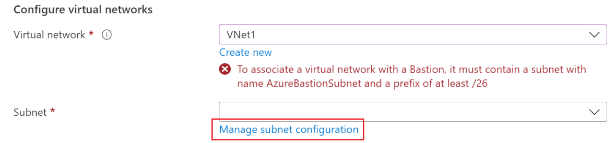 Activité 2
Implémenter les mécanismes de sécurité des VM
Eléments de réponse
En haut de la page Sous-réseaux, sélectionnez Créer un bastion pour revenir à la page de configuration du bastion.









La section Adresse IP publique contient l’adresse IP publique de la ressource de l’hôte bastion sur laquelle accéder à RDP/SSH (sur le port 443). L’adresse IP publique doit être située dans la même région que la ressource Bastion que vous créez. Créez une adresse IP publique. Vous pouvez laisser la suggestion d’affectation de noms par défaut.
Quand vous avez terminé de spécifier les paramètres, sélectionnez Vérifier + créer. Cela valide les valeurs.
Une fois la validation réussie, vous pouvez déployer Bastion. Sélectionnez Create (Créer). Un message vous informe que votre déploiement est en cours de traitement. L’état s’affiche sur cette page à mesure que les ressources sont créées. Il faut environ 10 minutes pour que la ressource Bastion soit créée et déployée.
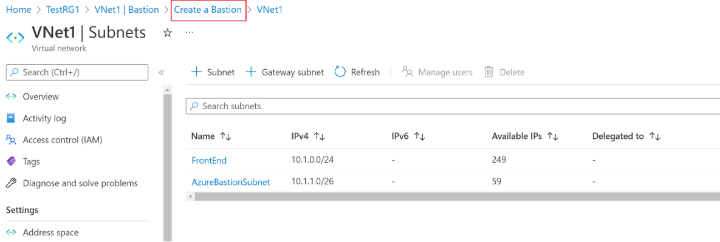 Activité 2
Implémenter les mécanismes de sécurité des VM
Eléments de réponse
Procédure de connexion via Bastion
Dans le portail Azure, accédez à la machine virtuelle à laquelle vous souhaitez vous connecter.
En haut de la page, sélectionnez Connecter-Bastion pour accéder à la page Bastion. Vous pouvez également accéder à la page Bastion à l’aide du menu de gauche.
Les options disponibles dans la page Bastion dépendent du niveau SKU Bastion. Si vous utilisez la référence SKU De base, vous vous connectez à un ordinateur Windows à l’aide du protocole RDP et du port 3389, et à un ordinateur Linux à l’aide de SSH et du port 22. Vous n’avez pas d’options pour modifier le numéro de port ou le protocole. Toutefois, vous pouvez modifier la langue du clavier pour RDP en développant les paramètres de connexion.
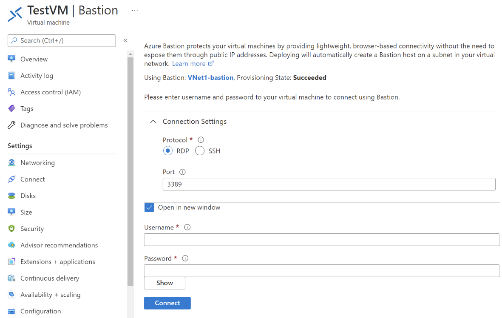 Activité 2
Implémenter les mécanismes de sécurité des VM
Eléments de réponse
Si vous utilisez la référence SKU Standard, vous avez plus d’options de protocole de connexion et de port disponibles. Développez Paramètres de connexion pour afficher les options. En règle générale, sauf si vous avez configuré des paramètres différents pour votre machine virtuelle, vous vous connectez à un ordinateur Windows à l’aide du protocole RDP et du port 3389, et à un ordinateur Linux à l’aide de SSH et du port 22.










Sélectionnez le type d’authentification dans la liste déroulante. Le protocole détermine les types d’authentification disponibles. Complétez les valeurs d’authentification requises.
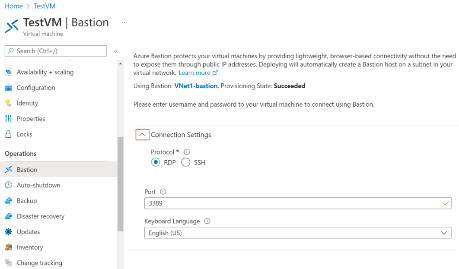 Activité 2
Implémenter les mécanismes de sécurité des VM
Eléments de réponse
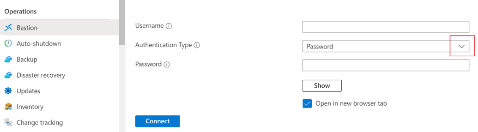 Pour ouvrir la session de machine virtuelle dans un nouvel onglet de navigateur, laissez Ouvrir dans un nouvel onglet de navigateur sélectionné.
Cliquez sur Se connecter pour vous connecter à la machine virtuelle.
La connexion à cette machine virtuelle avec Bastion s’ouvrira directement dans le portail Azure (en HTML5) via le port 443 et le service Bastion.
Lorsque vous vous connectez, le bureau de la machine virtuelle est différent de celui présenté dans la capture d’écran.
L’utilisation de touches de raccourci lorsque vous êtes connecté à une machine virtuelle peut ne pas s’accompagner du même comportement que les touches de raccourci sur un ordinateur local. Par exemple, lorsque vous êtes connecté à une machine virtuelle Windows à partir d’un client Windows, CTRL+ALT+FIN est le raccourci clavier pour CTRL+ALT+SUPPR sur un ordinateur local. Pour effectuer cette opération depuis un Mac alors que vous êtes connecté à une machine virtuelle Windows, le raccourci clavier est Fn+CTRL+ALT+Retour arrière.
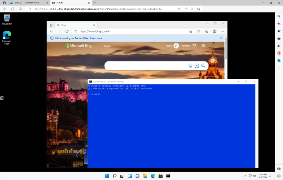 ACTIVITÉ 3
Configuration de la MFA
Configurer l’authentification à multiples facteurs sur Microsoft Azure.
Appréhender le fonctionnement du MFA au niveau de Azure.
8 heures
Pour le formateur
Maîtrise de la configuration du MFA Azure
Débloquer les stagiaires en cas de difficulté
Laisser un peu de temps aux stagiaires pour qu’ils puissent réaliser les tâches eux- mêmes
Pour l’apprenant
Suivre le TP étape par étape et dans l’ordre
En cas de problème ou blocage, le faire savoir à votre formateur
Parcourir les réponses proposées
Comparer vos réponses à celles proposés pour évaluer votre niveau de compréhension du cours
Conditions de réalisation :
Seul ou en binôme
Des ordinateurs dotés d’une connexion internet
Des comptes Azure pour que les stagiaires puissent réaliser le TP
Un projecteur dans le cas d’une présentation à faire par le formateur pour montrer un use case aux stagiaires
Critères de réussite :
Terminer toutes les étapes du TP avec succès
Atteindre l’objectif global du TP
Activité 3
Configuration de la MFA
Travail demandé
Dans ce TP, vous allez effectuer les tâches suivantes:
Tâche 1 : Créer un nouveau locataire Azure AD.
Tâche 2 : Activer la version d'essai d'Azure AD Premium P2.
Tâche 3 : Créer des utilisateurs et des groupes Azure AD.
Tâche 4 : Attribuer des licences Azure AD Premium P2 aux utilisateurs Azure AD.
Tâche 5 : Configurer les paramètres Azure MFA.
Tâche 6 : Valider la configuration MFA
Activité 3
Configuration de la MFA
Eléments de réponse : tâche 1
Tâche 1 : Créer un nouveau locataire Azure AD.
Dans cette tâche, vous allez créer un nouveau locataire Azure AD.
Dans le portail Azure, dans la zone de texte Rechercher des ressources, des services et des documents en haut de la page du portail Azure, tapez Azure Active Directory et appuyez sur la touche Entrée.
Sur le panneau affichant Overview de votre locataire Azure AD actuel, cliquez sur Gérer les locataires , puis sur l'écran suivant, cliquez sur + Créer.
Dans l'onglet Bases du panneau Créer un locataire, assurez-vous que l'option Azure Active Directory est sélectionnée et cliquez sur Suivant : Configuration > .
Dans l'onglet Configuration du panneau Créer un locataire, spécifiez les paramètres suivants :
Nom de l’organisation (Exp: TP_MFA)
Nom de domaine initial
Pays ou région
Cliquez sur Réviser + Créer , puis sur Créer.
Ajoutez le code Captcha sur Aidez-nous à prouver que vous n'êtes pas un robot, puis cliquez sur le bouton Soumettre.
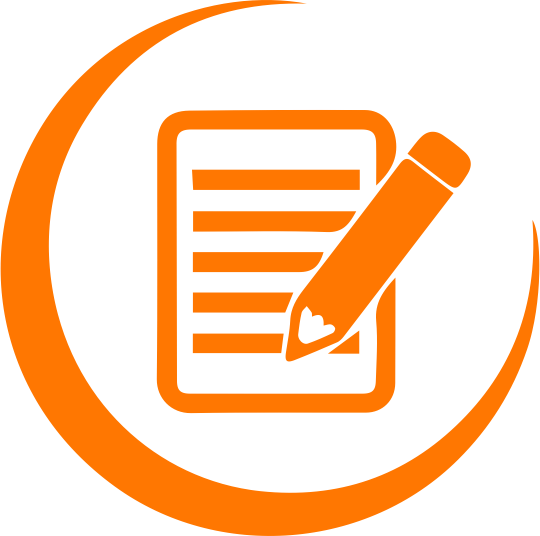 Remarques
Enregistrez le nom de domaine initial. Vous en aurez besoin plus tard dans cet atelier.
Attendez que le nouveau locataire soit créé. Utilisez l'icône de notification pour surveiller l'état du déploiement.
Activité 3
Configuration de la MFA
Eléments de réponse : tâche 2
Tâche 2 : Activer la version d'essai d'Azure AD Premium P2.
Dans cette tâche, vous vous inscrirez à l'essai gratuit d'Azure AD Premium P2.
Dans le portail Azure, dans la barre d'outils, cliquez sur l' icône Annuaire + abonnement, située à droite de l'icône Cloud Shell.
Dans le panneau Répertoire + abonnement, cliquez sur le locataire nouvellement créé TP_MFA et cliquez sur le bouton Basculer pour le définir comme répertoire actuel.
Dans le portail Azure, dans la zone de texte Rechercher des ressources, des services et des documents en haut de la page du portail Azure, tapez Azure Active Directory et appuyez sur la touche Entrée . Sur le panneau TP_MFA , dans la section Gérer, cliquez sur Licences.
Sur les licences | Panneau Vue d'ensemble, dans la section Gérer, cliquez sur Tous les produits, puis cliquez sur + Essayer / Acheter.
Sur le panneau Activer, dans la section Azure AD Premium P2, cliquez sur Essai gratuit, puis cliquez sur Activer .
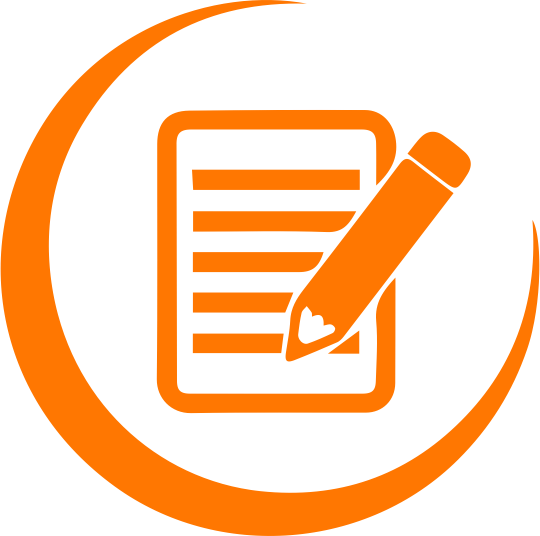 Remarques
Vous devrez peut-être actualiser la fenêtre du navigateur si l'entrée TP_MFA n'apparaît pas dans la liste Annuaire + filtre d'abonnement.
Activité 3
Configuration de la MFA
Eléments de réponse : tâche 3
Tâche 3 : Créer des utilisateurs et des groupes Azure AD.
Dans cette tâche, vous allez créer trois utilisateurs : aaduser1 (Global Admin), aaduser2 (utilisateur) et aaduser3 (utilisateur). Vous aurez besoin du nom principal et du mot de passe de chaque utilisateur pour les tâches ultérieures.
Revenez au panneau TP_MFA Azure Active Directory et, dans la section Gérer , cliquez sur Utilisateurs.
Sur les utilisateurs | panneau Tous les utilisateurs, cliquez sur + Nouvel utilisateur.
Dans le panneau Nouvel utilisateur, assurez-vous que l'option Créer un utilisateur est sélectionnée, et spécifiez les paramètres suivants (laissez tous les autres avec leurs valeurs par défaut) et cliquez sur Créer :
Nom d'utilisateur: aaduser1
Nom: aaduser1
Mot de passe: assurez-vous que l'option Générer automatiquement le mot de passe est sélectionnée et cliquez sur Afficher le mot de passe.
Groupes: 0 groupes sélectionnés
Les rôles: cliquez sur Utilisateur, puis cliquez sur Administrateur général, et cliquez sur Sélectionner.
Lieu d'utilisation: un pays (Ex: Etat Unis)
Retour sur les Utilisateurs | Panneau Tous les utilisateurs, cliquez sur + Nouvel utilisateur.
Activité 3
Configuration de la MFA
Eléments de réponse : tâche 3
Dans le panneau Nouvel utilisateur, assurez-vous que l'option Créer un utilisateur est sélectionnée et spécifiez les paramètres suivants (laissez tous les autres paramètres avec leurs valeurs par défaut) :
Nom d'utilisateur: aaduser2
Nom: aaduser2
Mot de passe: assurez-vous que l'option Générer automatiquement le mot de passe est sélectionnée et cliquez sur Afficher le mot de passe.
Groupes: 0 groupes sélectionnés
Les rôles: Utilisateur
Lieu d'utilisation: un pays (Ex: Etat Unis)
Retour sur les Utilisateurs | Panneau Tous les utilisateurs, cliquez sur + Nouvel utilisateur.
Cliquez sur Nouvel utilisateur, complétez les paramètres de configuration du nouvel utilisateur, puis cliquez sur Créer.
Nom d'utilisateur: aaduser3
Nom: aaduser3
Mot de passe: assurez-vous que l'option Générer automatiquement le mot de passe est sélectionnée et cliquez sur Afficher le mot de passe.
Groupes: 0 groupes sélectionnés
Les rôles: Utilisateur
Lieu d'utilisation: un pays (Ex: Etat Unis)
Activité 3
Configuration de la MFA
Eléments de réponse : tâche 3
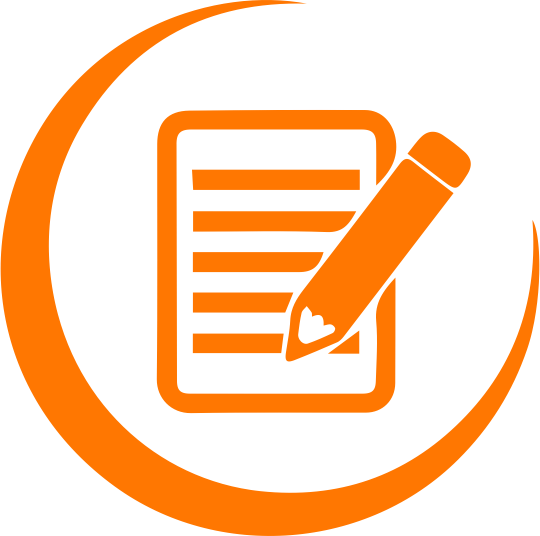 Remarques
Enregistrez le nom d'utilisateur et le mot de passe de l'utilisateur. Vous en aurez besoin plus tard dans ce TP.
À ce stade, vous devriez avoir trois nouveaux utilisateurs répertoriés sur la page Utilisateurs.
Activité 3
Configuration de la MFA
Eléments de réponse : tâche 4
Tâche 4 : attribuer des licences Azure AD Premium P2 aux utilisateurs Azure AD.
Dans cette tâche, vous attribuerez à chaque utilisateur la licence Azure Active Directory Premium P2.
Sur les utilisateurs | Dans le panneau Tous les utilisateurs, cliquez sur l'entrée représentant votre compte d'utilisateur.
Sur le panneau affichant les propriétés de votre compte utilisateur, cliquez sur Modifier. Vérifiez que l'emplacement d'utilisation est défini sur États-Unis sinon définissez l'emplacement d'utilisation et cliquez sur Enregistrer.
Revenez au panneau TP_MFA Azure Active Directory et, dans la section Gérer, cliquez sur Licences .
Sur les licences | Dans le panneau Vue d'ensemble, cliquez sur Tous les produits, cochez la case Azure Active Directory Premium P2, puis cliquez sur + Attribuer.
Dans le panneau Attribuer des licences, cliquez sur + Ajouter des utilisateurs et des groupes.
Dans le panneau Utilisateurs, sélectionnez aaduser1, aaduser2, aaduser3 et votre compte d'utilisateur, puis cliquez sur Sélectionner.
De retour sur le panneau Attribuer des licences, cliquez sur Options d'attribution, assurez-vous que toutes les options sont activées, cliquez sur Vérifier + attribuer, cliquez sur Attribuer.
Déconnectez-vous du portail Azure et reconnectez-vous avec le même compte. Cette étape est nécessaire pour que l'attribution de licence prenne effet.
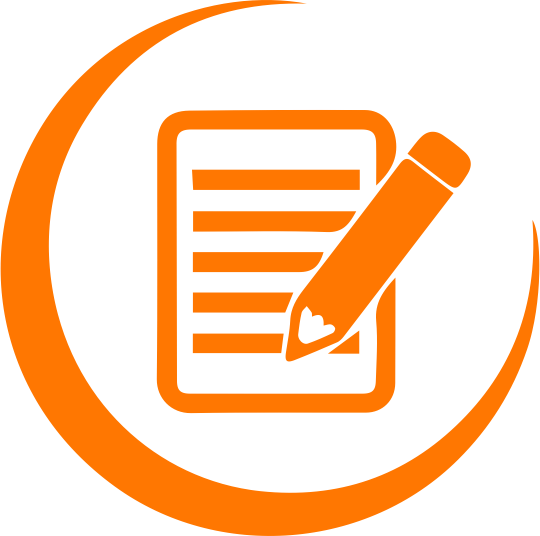 Remarques
A ce stade, vous avez attribué des licences Azure Active Directory Premium P2 à tous les comptes d'utilisateurs que vous utiliserez dans cet atelier. Assurez-vous de vous déconnecter, puis de vous reconnecter.
Activité 3
Configuration de la MFA
Eléments de réponse : tâche 5
Tâche 5 : Configurer les paramètres Azure MFA.

Dans cette tâche, vous allez configurer MFA et activer MFA pour aaduser1.

Dans le portail Azure, revenez au panneau de locataire TP_MFA  Azure Active Directory.
Sur le panneau de locataire TP_MFA  Azure Active Directory, dans la section Gérer, cliquez sur Sécurité.
Sur la sécurité | Panneau Prise en main, dans la section Gérer, cliquez sur MFA.
sur l' authentification multifacteur | Dans le panneau Prise en main, cliquez sur le lien Paramètres MFA supplémentaires basés sur le cloud.
Sur la page d'authentification multifacteur, cliquez sur l'onglet des paramètres de service. Passez en revue les options de vérification. Notez que Message texte au téléphone, Notification via l'application mobile et Code de vérification de l'application mobile ou du jeton matériel sont activés. Cliquez sur Enregistrer puis cliquez sur Fermer.
Passez à l'onglet utilisateurs, cliquez sur l'entrée aaduser1, cliquez sur le lien Activer et, lorsque vous y êtes invité, cliquez sur activer l'authentification multifacteur.
Notez que la colonne d' état Multi-Factor Auth pour aaduser1 est maintenant Enabled.
Cliquez sur aaduser1 et notez qu'à ce stade, vous avez également l'option Appliquer.
Activité 3
Configuration de la MFA
Eléments de réponse : tâche 5
Après avoir sélectionné l'entrée aaduser1 , cliquez sur Gérer les paramètres utilisateur et passez en revue les options disponibles :
Exiger que les utilisateurs sélectionnés fournissent à nouveau des méthodes de contact.
Supprimez tous les mots de passe d'application existants générés par les utilisateurs sélectionnés.
Restaurer l'authentification multifacteur sur tous les appareils mémorisés.
Cliquez sur Annuler et revenez à l'onglet du navigateur affichant l'authentification multifacteur | Panneau Prise en main dans le portail Azure.
Dans la section Paramètres, cliquez sur Alerte à la fraude.
sur l'authentification multifacteur | Panneau d'alerte de fraude, configurez les paramètres suivants :
Autoriser les utilisateurs à soumettre des alertes de fraude
Bloquer automatiquement les utilisateurs qui signalent une fraude
Code pour signaler une fraude lors de l'accueil initial
Cliquez sur Enregistrer
Revenez au panneau de locataire TP_MFA Azure Active Directory, dans la section Gérer, cliquez sur Propriétés, cliquez ensuite sur le lien Gérer les paramètres de sécurité par défaut en bas du panneau, sur le panneau Activer les paramètres de sécurité par défaut, cliquez sur Non. Sélectionnez Mon organisation utilise l'accès conditionnel comme raison, puis cliquez sur Enregistrer .
Activité 3
Configuration de la MFA
Eléments de réponse : tâche 5
Tâche 5 : Configurer les paramètres Azure MFA.
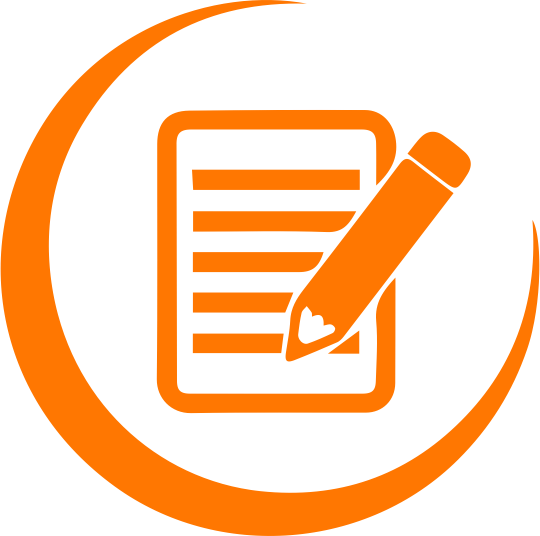 Remarques
Assurez-vous que vous êtes connecté au locataire TP_MFA Azure AD. Vous pouvez utiliser le filtre Annuaire + abonnement pour basculer entre les locataires Azure AD. Assurez-vous que vous êtes connecté en tant qu'utilisateur avec le rôle d'administrateur général dans le locataire Azure AD.
Activité 3
Configuration de la MFA
Eléments de réponse : tâche 6
Tâche 6 : Valider la configuration MFA

Dans cette tâche, vous validerez la configuration MFA en testant la connexion du compte utilisateur aaduser1.
Ouvrez une fenêtre de navigateur InPrivate.
Accédez au portail Azure et connectez-vous à l'aide du compte d'utilisateur aaduser1.
Lorsque vous y êtes invité, dans la boîte de dialogue Plus d'informations requises, cliquez sur Suivant.
Sur la page Maintenir la sécurité de votre compte, sélectionnez le lien Je souhaite configurer une méthode différente, dans la section Quelle méthode souhaitez-vous utiliser ? liste déroulante, sélectionnez Téléphone, puis sélectionnez Confirmer.
Sur la page Gardez votre compte sécurisé, sélectionnez votre pays ou votre région, saisissez votre numéro de téléphone mobile dans la zone Entrer le numéro de téléphone, assurez-vous que l'option M'envoyer un code par SMS est sélectionnée, puis cliquez sur Suivant.
Sur la page Gardez votre compte sécurisé, saisissez le code que vous avez reçu dans le message texte sur votre téléphone mobile, puis cliquez sur Suivant.
Sur la page Gardez votre compte sécurisé, assurez-vous que la vérification a réussi et cliquez sur Suivant.
Sur la page Sécuriser votre compte, cliquez sur Je souhaite utiliser une autre méthode, sélectionnez E- mail dans la liste déroulante, cliquez sur Confirmer, indiquez l'adresse e-mail que vous comptez utiliser, puis cliquez sur Suivant. Une fois que vous avez reçu l'e-mail correspondant, identifiez le code dans le corps de l'e-mail, fournissez-le, puis cliquez sur Terminé.
Activité 3
Configuration de la MFA
Eléments de réponse : tâche 6
Lorsque vous y êtes invité, modifiez votre mot de passe. Assurez-vous d'enregistrer le nouveau mot de passe.
Vérifiez que vous vous êtes bien connecté au portail Azure.
Déconnectez vous en tant que aaduser1 et fermez la fenêtre du navigateur InPrivate.
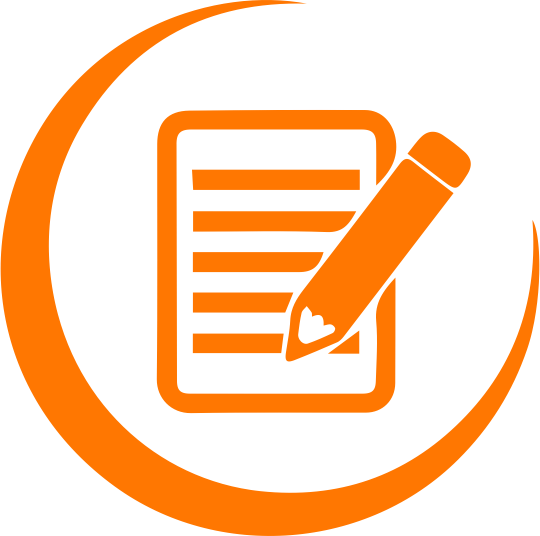 Remarques
Vous avez créé un nouveau locataire AD, configuré des utilisateurs AD, configuré MFA et testé l'expérience MFA pour un utilisateur.
ACTIVITÉ 4
Manipulation des mécanismes de protection des données
Manipulation du masquage et démasquage des données sur une base de données SQL Server déployée sur Azure
Appréhender les mécanismes de protection des données sur une base de données SQL SERVER.
6 heures
Pour le formateur
Connaissances solides du SQL Server
Maîtrise des aspects du masquage des données sur SQL Server
Débloquer les stagiaires en cas de difficulté
Laisser un peu de temps aux stagiaires pour qu’ils puissent réaliser les tâches eux- mêmes
Pour l’apprenant
Suivre le TP étape par étape et dans l’ordre
En cas de problème ou blocage, le faire savoir à votre formateur
Parcourir les réponses proposées
Comparer vos réponses à celles proposés pour évaluer votre niveau de compréhension du cours
Conditions de réalisation :
Seul ou en binôme
Des ordinateurs dotés d’une connexion internet
Des comptes Azure pour que les stagiaires puissent réaliser le TP
Un projecteur dans le cas d’une présentation à faire par le formateur pour montrer un use case aux stagiaires
Critères de réussite :
Terminer toutes les étapes du TP avec succès
Atteindre l’objectif global du TP
Activité 4
Manipulation des mécanismes de protection des données
Travail demandé
Le masquage dynamique des données limite l'exposition des données sensibles en les masquant aux utilisateurs non privilégiés.
Il s'agit d'une fonctionnalité de protection des données qui masque les données sensibles dans le résultat d’une requête sur des champs de base de données intermédiaires, tandis que les données de la base de données ne sont pas modifiées. Le masquage dynamique des données est facile à utiliser avec les applications existantes, car les règles de masquage sont appliquées dans les résultats de la requête.

Dans ce TP, vous allez effectuer les tâches suivantes:
Tâche 1: Créer une base de données AdventureWorks sur une instance SQL.
Tâche 2: Configurer les règles du firewall coté base de données SQL pour autoriser l’IP Client pour s’y connecter.
Tâche 3: Configuration des règles de masquage.
Activité 4
Manipulation des mécanismes de protection des données
Eléments de réponse : tâche 1
Tâche 1: Créer une base de données AdventureWorks sur une instance SQL.
Connectez-vous au portail Azure à l’aide de votre compte.
Sous la section « Services Azure », cliquez sur + créer une ressource.
Sélectionnez ensuite Base de données, puis cliquez sur créer sous « Base de données SQL ».
Renseignez les champs obligatoires sur l’onglet « De base » comme décrit dans la capture ci-dessous:
Activité 4
Manipulation des mécanismes de protection des données
Eléments de réponse : tâche 1
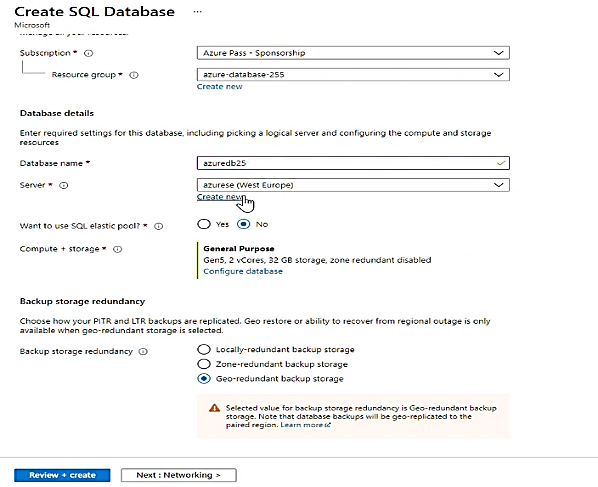 Activité 4
Manipulation des mécanismes de protection des données
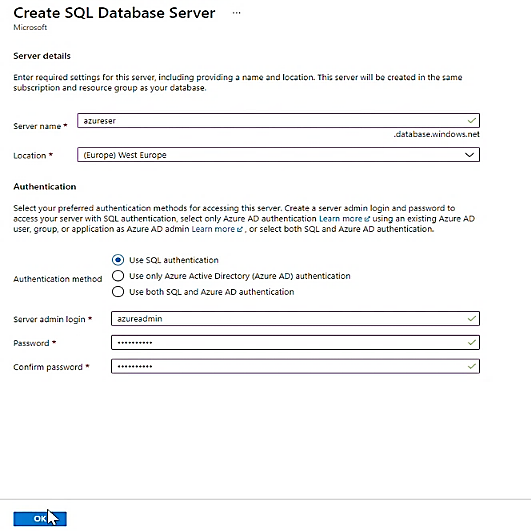 Eléments de réponse : tâche 1
Pour le champs serveur, cliquez sur créer nouveau afin de définir les paramètres du nouveau serveur de base de données SQL:
Cliquez ensuite sur OK.
 Si tout est bien, vous devrez revenir vers l’écran précédent pour continuer leparamétrage.
Activité 4
Manipulation des mécanismes de protection des données
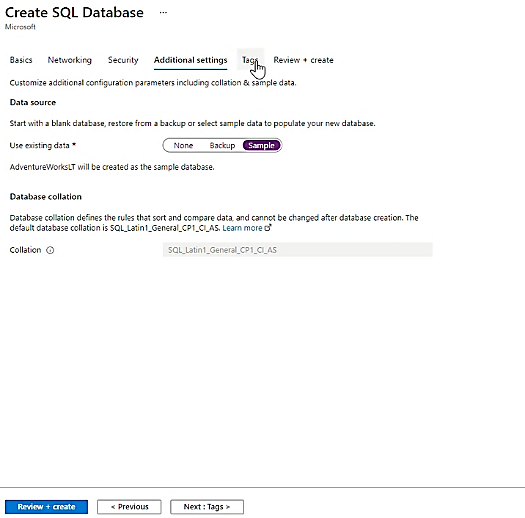 Eléments de réponse : tâche 1
Passez à l’onglet « Aditional settings », et sélectionnez  l’utilisation des données existantes « Sample ».
Cliquer ensuite sur « Review + create » puis « create »
Le déploiement de la base de données SQL commencera immédiatement. Vous devez patienter jusqu’à la fin du déploiement.
Activité 4
Manipulation des mécanismes de protection des données
Eléments de réponse : tâche 2
Tâche 2: Configurer les règles du firewall coté base de données SQL pour autoriser l’IP Client pour s’y connecter.

Une fois le déploiement de la base de données SQL terminé, vous serez invités à accéder à la ressource créée (Cf capture ci-dessous).
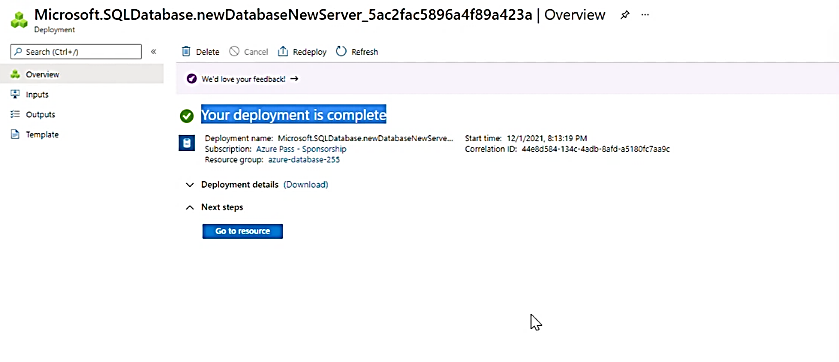 Activité 4
Manipulation des mécanismes de protection des données
Eléments de réponse : tâche 2
Cliquez sur « Go to resource »
Sur le menu à gauche, cliquez sur « Query editor » et renseignez les champs login et mot de passe, afin de se connecter au serveur de base de données SQL:
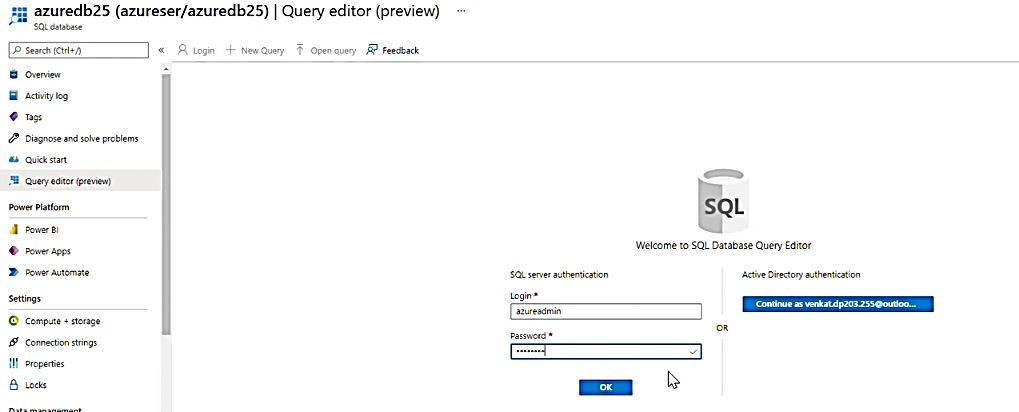 Activité 4
Manipulation des mécanismes de protection des données
Eléments de réponse : tâche 2
Normalement, sur l’étape précédente, vous devez voir apparaitre un message d’erreur, vous indiquant que vous n’êtes pas autorisé à vous connecter au serveur de base de données. Car vous devez d’abord configurer le firewall de cette base de données afin d’avoir la possibilité de l’exploiter.
Pour ce faire:
Revenez sur l'« Overview » de la ressource concernant la base de données SQL que vous avez créée, puis cliquez sur « set server firewall »




Cliquez ensuite sur « Add Client IP » pour ajouter votre adresse IP. C’est comme cela qu’on vous autorise à exploiter la base de données SQL.






Cliquez sur « Save »pour enregistrer cette autorisation.
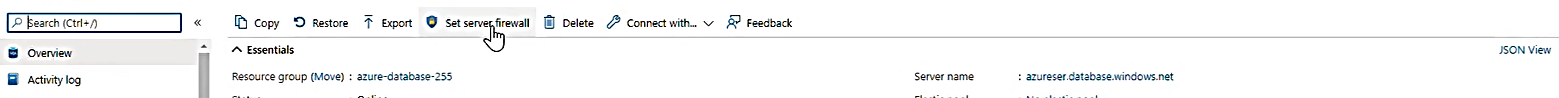 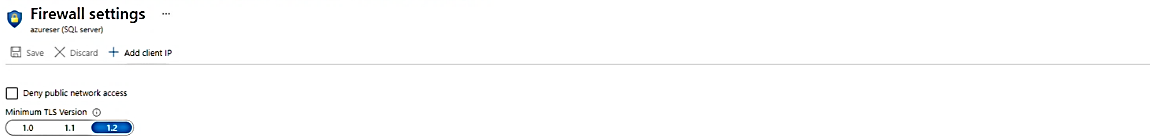 Activité 4
Manipulation des mécanismes de protection des données
Eléments de réponse : tâche 3
Tâche 3: Configuration des règles de masquage.

Revenez à la section « Overview » de la ressource.
Sur le menu à gauche, cliquez sur « Query editor » et renseignez les champs login et mot de passe, afin de vous connecter au serveur de base de données SQL.
Cette fois-ci, vous devez accéder sans problème à votre service de base de données SQL:
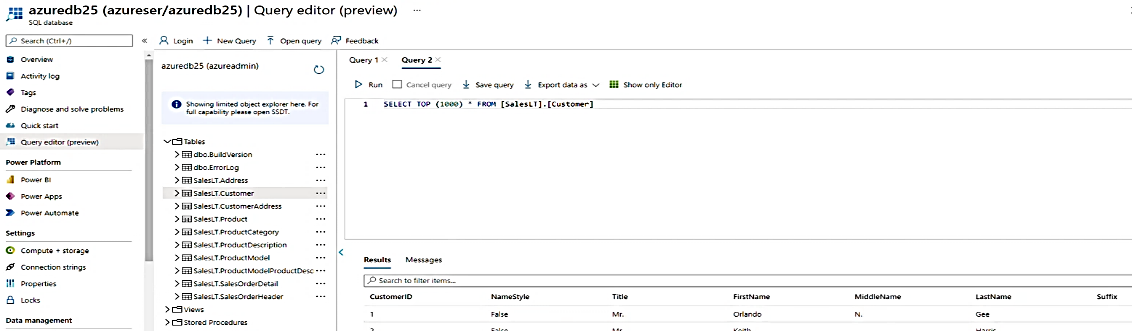 Activité 4
Manipulation des mécanismes de protection des données
Eléments de réponse : tâche 3
Prenez 5 minutes afin de parcourir la structure de la base de données « AdventureWorks »
Sur l’éditeur de requêtes SQL, écrivez des instructions SQL pour créer un utilisateur et lui attribuer le rôle « datareader ». Exemple ci-dessous:






Sur le menu gauche, toujours au sein de la ressource de la base de données, cliquez sur « Dynamique Data Masking »
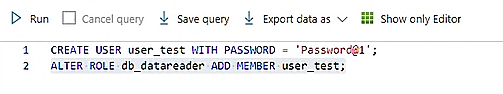 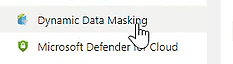 Activité 4
Manipulation des mécanismes de protection des données
Eléments de réponse : tâche 3
Cliquez ensuite sur « Add mask »
Sur l’écran qui apparaitra, renseignez les champs comme décrit dans la capture ci-dessous:










Cliquez sur « Add » puis sur « Save »
 Vous venez d’ajouter une règle de masquage sur la colonne EmailAdresse de la table Customer en appliquant le format de masquage « aXXX@XXXX.com ».
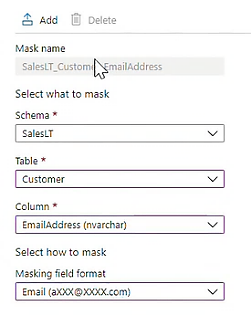 Activité 4
Manipulation des mécanismes de protection des données
Eléments de réponse : tâche 3
9. Ajouter une autre règle de masquage comme suit:













 En faisant ainsi, vous créez une règle de masquage sur la colonne AccountNumber de la Table SalesOrderHeader qui affichera uniquement les 4 derniers chiffres.
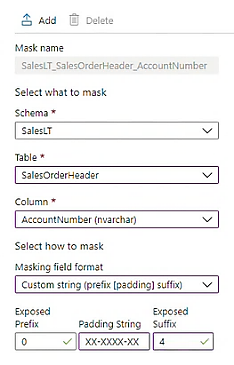 Activité 4
Manipulation des mécanismes de protection des données
Eléments de réponse : tâche 3
Pour pouvoir voir l’impact des deux dernières règles de masquage de données que vous avez créées, connectez vous en tant « user_test » (l’utilisateur que vous avez créé précédemment):










Une fois connecté, écrivez et exécutez sur « Query editor » la requête montrée dans la capture suivante.
Vous allez remarquer que les données de la colonne EmailAdresse de la table Customer sont masquées conformément à la règle de masquage que vous avez défini.
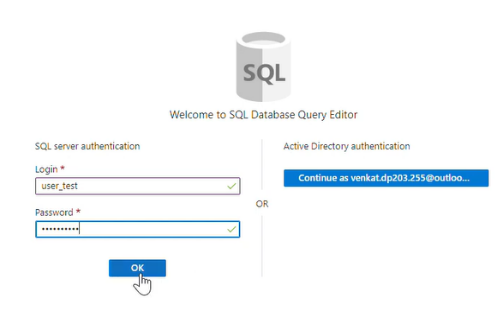 Activité 4
Manipulation des mécanismes de protection des données
Eléments de réponse : tâche 3
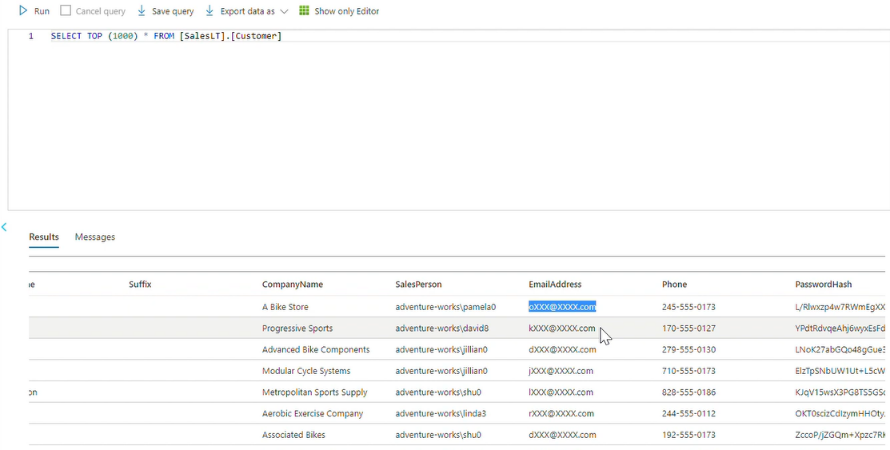 Activité 4
Manipulation des mécanismes de protection des données
Eléments de réponse : tâche 3
Idem pour la colonne EmailAdresse de la table Customer:
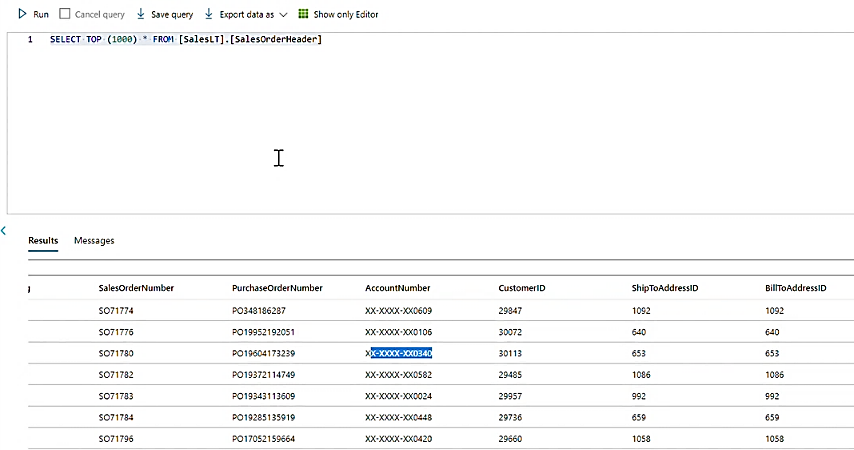 ACTIVITÉ 5
QCM concernant la sécurité, Conformité et identité sur le Cloud Azure
Valider et approfondir les connaissances de l’apprenant concernant les aspects de sécurité, Conformité et identité sur le Cloud Azure
Connaissance avancée sur les principes de sécurité, conformité et identité sur le Cloud Azure
4 heures
Pour le formateur
Connaissances solides de la sécurité, Conformité et identité sur le Cloud Azure
Débloquer les stagiaires en cas de difficulté
Laisser un peu de temps aux stagiaires pour qu’ils puissent réaliser les tâches eux-mêmes
Demander des explications quant aux réponses fournies
Pour l’apprenant
Lire attentivement les questions
En cas de problème ou blocage, le faire savoir à votre formateur
Parcourir les réponses proposées
Comparer vos réponses à celles proposées pour évaluer votre niveau de compréhension du cours
Conditions de réalisation :
Seul
Des ordinateurs dotés d’une connexion internet
Un projecteur dans le cas d’une présentation à faire par le formateur pour présenter les réponses
Critères de réussite :
+70% de réponses correctes
Activité 5
QCM concernant la sécurité, Conformité et identité sur le Cloud Azure
Travail demandé
Répondre aux questions ci-dessous concernant les aspects sécurité, confidentialité et identité sur le Cloud Azure :
Activité 5
QCM concernant la sécurité, Conformité et identité sur le Cloud Azure
Travail demandé
Répondre aux questions ci-dessous concernant les aspects sécurité, confidentialité et identité sur le Cloud Azure :
Activité 5
QCM concernant la sécurité, Conformité et identité sur le Cloud Azure
Travail demandé
Répondre aux questions ci-dessous concernant les aspects sécurité, confidentialité et identité sur le Cloud Azure :
Activité 5
QCM concernant la sécurité, Conformité et identité sur le Cloud Azure
Travail demandé
Répondre aux questions ci-dessous concernant les aspects sécurité, confidentialité et identité sur le Cloud Azure :
Activité 5
QCM concernant la sécurité, Conformité et identité sur le Cloud Azure
Travail demandé
Répondre aux questions ci-dessous concernant les aspects sécurité, confidentialité et identité sur le Cloud Azure :
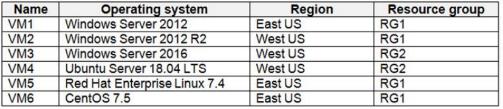 Activité 5
QCM concernant la sécurité, Conformité et identité sur le Cloud Azure
Eléments de réponse : QCM
Activité 5
QCM concernant la sécurité, Conformité et identité sur le Cloud Azure
Eléments de réponse : QCM
Activité 5
QCM concernant la sécurité, Conformité et identité sur le Cloud Azure
Eléments de réponse : QCM
Activité 5
QCM concernant la sécurité, Conformité et identité sur le Cloud Azure
Eléments de réponse : QCM
Activité 5
QCM concernant la sécurité, Conformité et identité sur le Cloud Azure
Eléments de réponse : QCM
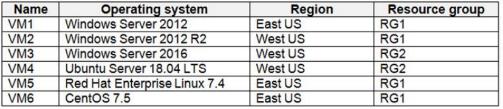 ACTIVITÉ 6
Chiffrement de disque d’une VM avec l’utilisation d’Azure Key Vault
Manipuler Azure Key Vault
Comprendre comment chiffrer un disque d’une VM sur Azure
Consulter le support de cours afin de se rappeler le principe de base des keys vault et le chiffrement des disques sur Azure
5 heures
Pour le formateur
Maîtrise des aspects du chiffrement des disques au niveau de Azure avec l’utilisation des key vaults
Débloquer les stagiaires en cas de difficulté
Laisser un peu de temps aux stagiaires pour qu’ils puissent réaliser les tâches eux- mêmes
Pour l’apprenant
Suivre le TP étape par étape et dans l’ordre
En cas de problème ou blocage, le faire savoir à votre formateur
Parcourir les réponses proposées
Comparer vos réponses à celles proposées pour évaluer votre niveau de compréhension du cours
Conditions de réalisation :
Seul ou en binôme
Des ordinateurs dotés d’une connexion internet
Des comptes Azure pour que les stagiaires puissent réaliser le TP
Un projecteur dans le cas d’une présentation à faire par le formateur pour montrer un use case aux stagiaires
Critères de réussite :
Terminer toutes les étapes du TP avec succès
Atteindre l’objectif global du TP
Activité 6
Chiffrement de disque d’une VM avec l’utilisation d’Azure Key Vault
Travail demandé
Dans ce TP, vous allez effectuer les tâches suivantes:
Tâche 1: Créer un Key Vault
Tâche 2: En utilisant Cloud Shell sur le portail Azure, vous allez effectuer quelques commandes PowerShell afin de chiffrer un disque sur une VM déjà créée.
Activité 6
Chiffrement de disque d’une VM avec l’utilisation d’Azure Key Vault
Travail demandé
Tâche 1: Créer un Key Vault

Se connecter au portail Azure avec vos identifiants de connexion.
Sur la barre de recherche, tapez le mot « key vault »:








Cliquez ensuite sur le service Key vault.
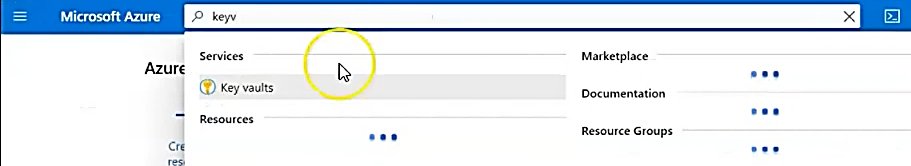 Activité 6
Chiffrement de disque d’une VM avec l’utilisation d’Azure Key Vault
Travail demandé
Une fois que vous avez cliqué sur le service « Key vault », vous allez être redirigé vers une autre page qui contient les différents key vaults déjà créés.
4. Cliquez sur « + Add » pour ajouter un nouveau Key vault:







5. Renseignez les champs obligatoires sur la première page:
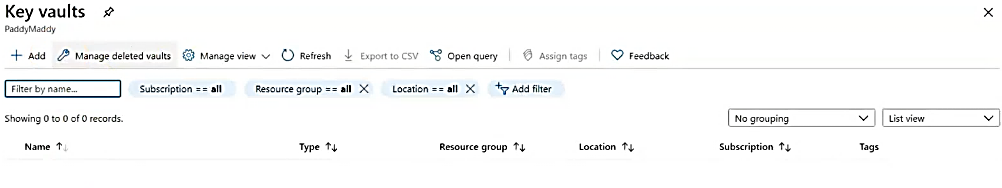 Activité 6
Chiffrement de disque d’une VM avec l’utilisation d’Azure Key Vault
Travail demandé
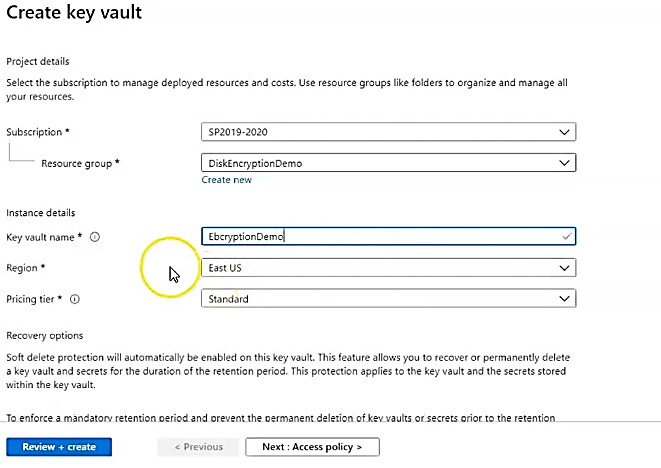 Activité 6
Chiffrement de disque d’une VM avec l’utilisation d’Azure Key Vault
Travail demandé
6. Cliquez sur « Next: Access Policy > » et cochez les trois cases à cocher sous « Enable Access to: »:









7. Sous « Current Access Policies », cochez toutes les cases à cocher disponibles dans: « Key permession », « Secret Permission » et « Certificate Permission ».
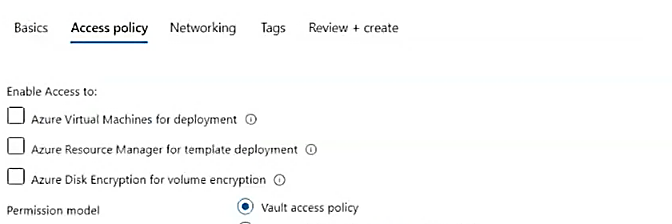 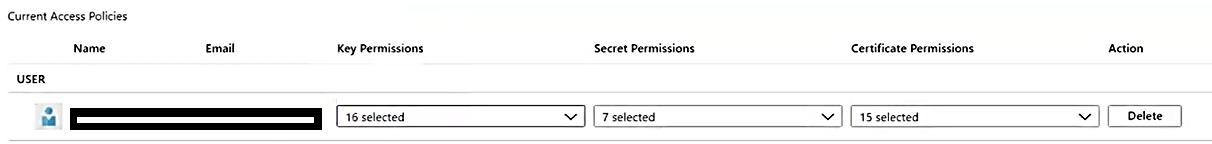 Activité 6
Chiffrement de disque d’une VM avec l’utilisation d’Azure Key Vault
Travail demandé
7. Cliquez sur « Review + Create » puis sur « create »

A ce stade, la création du nouveau Key Vault est lancée et doit être prête  quelques second après.

8. Une fois la création du keyvault terminée, accéder à cette nouvelle ressource. Sur la partie « Overview », repérez la propriété « Vault URI » et notez la.
Activité 6
Chiffrement de disque d’une VM avec l’utilisation d’Azure Key Vault
Travail demandé
Tâche 2: En utilisant Cloud Shell sur le portail Azure, vous allez effectuer quelques commandes PowerShell afin de chiffrer un disque sur une VM déjà créée.

Sur la barre en haut du portail Azure, cliquez sur l’option « Cloud Shell »



Tapez la commande ci-dessous:


Ceci vous permet de stocker la valeur du key vault sur une variable $KeyVault.

3. Tapez la commande ci-dessous:


La commande ci-dessus, vous permet de chiffrer le disque de la VM01 en utilisant le kevault que vous avez créé précédemment.
Si vous exécutez cette commande, vous devrez avoir un message comme celui-ci:
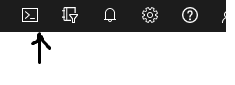 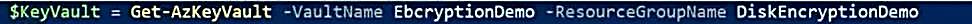 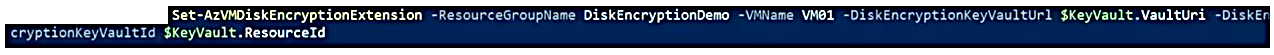 Activité 6
Chiffrement de disque d’une VM avec l’utilisation d’Azure Key Vault
Travail demandé
4. Assurez-vous d’avoir sauvegardé vos travaux sur cette machine avant de procéder à la confirmation.
5. Tapez « Y » pour confirmer.
Si tout est OK, vous devez avoir le message ci-dessous:



Afin de vérifier si le disque sur cette machine est chiffré, déplacez vous vers la VM concernée, puis cliquez sur « Disks ». Normalement, vous devez observer que le disque est chiffré avec une clé de chiffrage grâce au key vault créé précédemment:
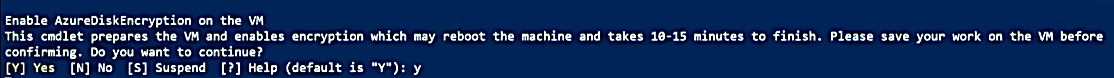 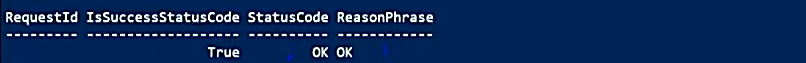 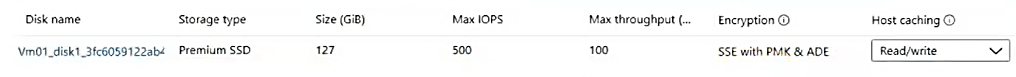 Superviser les ressources Cloud
Découvrir la journalisation des événements dans un espace centralisé
9 heures
ACTIVITE n°1
Utiliser les outils natifs de journalisation des évènements dans le Cloud
Déployer les mécanismes de journalisation des événements dans le Cloud
Se référer au cours
Discuter en groupe les nouveaux termes liés au Cloud
4 heures
Pour le formateur
Permettre au stagiaire de bien lire et comprendre seul les études de cas
S’assurer de la bonne compréhension des cas d’étude
Discuter les réponses des stagiaires avant de donner la solution
Favoriser le travail en groupe concernant les activités de recherche sur internet
Pour l’apprenant
Lire et bien comprendre les études de cas avant de passer aux questions
Lire et bien comprendre les questions
Conditions de réalisation :
Individuel ou par groupes (2 ou 3 maximum)
Support de résumé théorique accompagnant
Ordinateur portable avec un abonnement Azure payant ou gratuit actif
Critères de réussite :
Répondre aux différentes questions soulevées au niveau de l’énoncé
Travail en groupe
Travaux pratiques opérationnels
Utiliser les outils natifs de journalisation des évènements dans le Cloud
Etude de cas n°1
Etude de cas n°1 : Journalisation des évènements dans le Cloud
Les journaux de ressources fournissent des insights sur le fonctionnement détaillé des ressources Azure, et sont utiles pour superviser leur intégrité et leur disponibilité. Les ressources Azure génèrent automatiquement des journaux de ressource, mais vous devez créer un paramètre de diagnostic pour les collecter. Dans ce TP vous êtes amené à créer un paramètre de diagnostic pour envoyer des journaux de ressource à un espace de travail Log Analytics dans lequel vous pouvez les analyser avec des requêtes de journal.
Tâche 1 : Créer un espace de travail Log Analytics dans Azure Monitor pour une machine virtuelle.
Tâche 2 : Créer un paramètre pour collecter les logs des ressources.
Tâche 3 : Créer une requête de journal simple pour analyser les journaux collectés
Tâche 4 : Créer une règle d’alerte de requête de journal.
Tâche 5 : Créer un groupe d’actions pour définir les détails de la notification.
Analyse de l’impact de l’utilisation du Cloud par une entreprise réelle
Etude de cas n°1
Eléments de réponse
Tâche 1 : Créer un espace de travail Log Analytics dans Azure Monitor pour une machine virtuelle.
À partir de Tous les services dans le portail Azure, sélectionnez Espaces de travail Log Analytics.





Cliquez sur Créer pour créer un espace de travail.
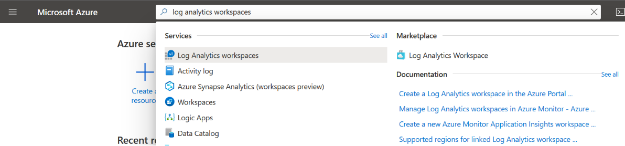 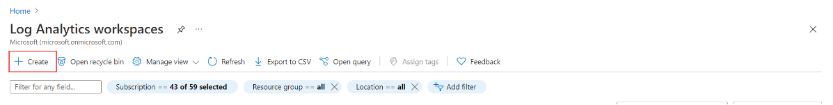 Analyse de l’impact de l’utilisation du Cloud par une entreprise réelle
Etude de cas n°1
Eléments de réponse
Sous l’onglet Informations de base, sélectionnez un abonnement, un groupe de ressources et une région pour l’espace de travail. Ces derniers n’ont pas besoin d’être identiques à ceux de la ressource supervisée. Indiquez un nom globalement unique sur l’ensemble des abonnements Azure Monitor.











Cliquez sur Vérifier + créer pour créer l’espace de travail.
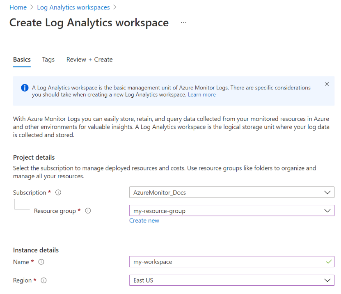 Analyse de l’impact de l’utilisation du Cloud par une entreprise réelle
Etude de cas n°1
Eléments de réponse
Tâche 2 : Créer un paramètre de diagnostic pour collecter des journaux de ressources.
Les paramètres de diagnostic définissent où les journaux de ressources doivent être envoyés pour une ressource particulière. Un même paramètre de diagnostic peut avoir plusieurs destinations, mais nous n’utiliserons qu’un espace de travail Log Analytics dans ce tutoriel.
Sous la section Monitoring du menu de votre ressource, sélectionnez Logs et cliquez sur Activer puis sélectionnez Log analyse agent et choisissez le nom Log Workspace puis Configure.
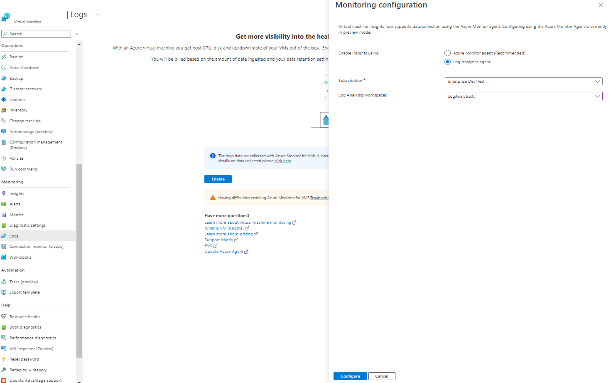 Analyse de l’impact de l’utilisation du Cloud par une entreprise réelle
Etude de cas n°1
Eléments de réponse
Tâche 3 : Créer une requête de journal simple pour analyser les journaux collectés.
Les données sont récupérées à partir d’un espace de travail Log Analytics à l’aide d’une requête de journal écrite en langage KQL (Kusto Query Language). Un ensemble de requêtes précréées est disponible pour de nombreux services Azure. Vous n’avez donc pas besoin de connaître KQL pour commencer.
Sélectionnez Journaux dans le menu de votre ressource. Log Analytics s’ouvre avec la fenêtre Requêtes qui contient des requêtes prégénérées pour votre Type de ressource.
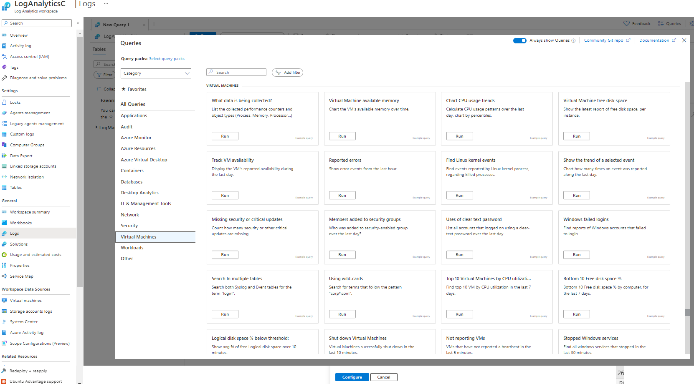 Analyse de l’impact de l’utilisation du Cloud par une entreprise réelle
Etude de cas n°1
Eléments de réponse
Tâche 3 : Créer une requête de journal simple pour analyser les journaux collectés.
Parcourez les requêtes disponibles. Identifiez-en une à exécuter et cliquez sur Exécuter. La requête est ajoutée à la fenêtre de requête et les résultats sont retournés.
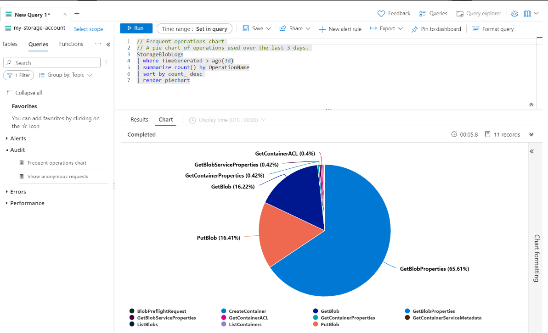 Analyse de l’impact de l’utilisation du Cloud par une entreprise réelle
Etude de cas n°1
Eléments de réponse
Tâche 4 : Créer une règle d’alerte de requête de journal.
Les données sont récupérées à partir d’un espace de travail Log Analytics à l’aide d’une requête de journal écrite en langage KQL (Kusto Query Language). Les insights et solutions dans Azure Monitor fournissent des requêtes de journal afin de récupérer des données pour un service particulier, mais vous pouvez travailler directement avec des requêtes de journal et leurs résultats dans le portail Azure avec Log Analytics.
Sélectionnez Journaux dans le menu de votre ressource. Log Analytics s’ouvre avec la fenêtre Requêtes qui contient des requêtes prégénérées pour votre type de ressource. Sélectionnez Alertes ou Virtual Machine pour voir les requêtes spécifiquement conçues pour les règles d’alerte.
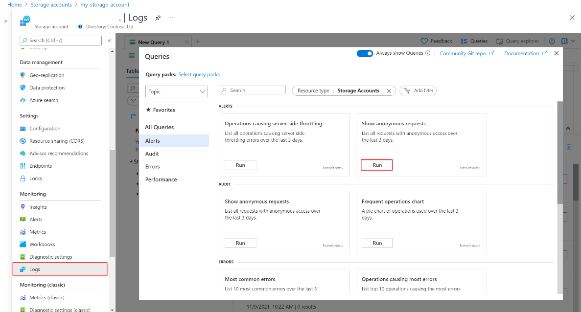 Analyse de l’impact de l’utilisation du Cloud par une entreprise réelle
Etude de cas n°1
Eléments de réponse
Sélectionnez une requête et cliquez sur Exécuter pour la charger dans l’éditeur de requête et retourner aux  résultats. Vous pouvez modifier la requête et la réexécuter. Par exemple, la requête Afficher les demandes anonymes pour les comptes de stockage est indiquée ci-dessous. Vous pouvez modifier la valeur AuthenticationType ou filtrer sur une autre colonne.
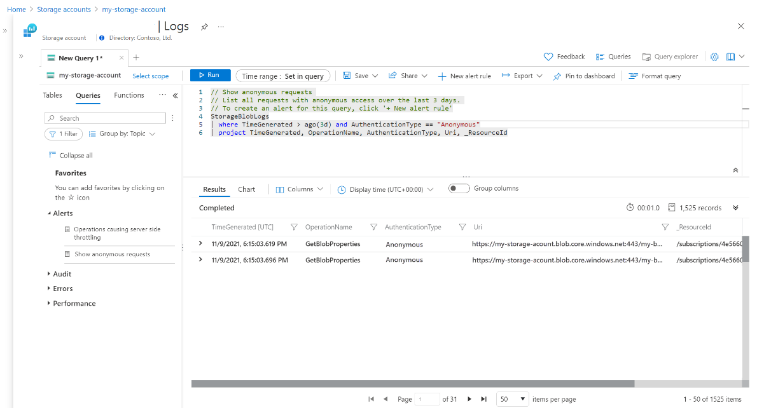 Analyse de l’impact de l’utilisation du Cloud par une entreprise réelle
Etude de cas n°1
Eléments de réponse
Créer une règle d’alerte
Une fois que vous avez vérifié votre requête, vous pouvez créer la règle d’alerte. Sélectionnez Nouvelle règle d’alerte pour créer une règle d’alerte basée sur la requête de journal actuelle. L’étendue est déjà définie sur la ressource actuelle. Vous n’avez pas besoin de changer cette variable.
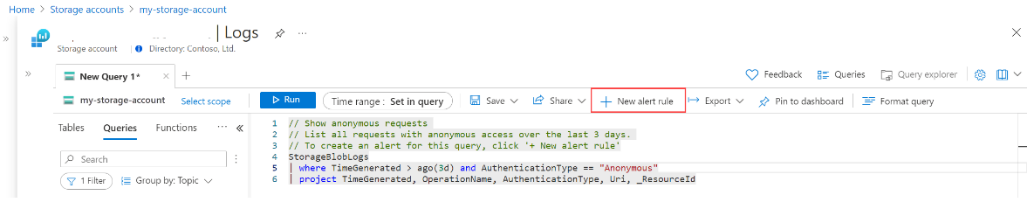 Analyse de l’impact de l’utilisation du Cloud par une entreprise réelle
Etude de cas n°1
Eléments de réponse
Configurer une condition
Sous l’onglet Condition, la Requête de journal est déjà renseignée. La section Mesure définit la manière dont les enregistrements de la requête de journal sont mesurés. Si la requête ne calcule pas le total, la seule option est de Compter le nombre de Lignes de table. Si la requête comprend une ou plusieurs colonnes totalisées, vous pouvez utiliser le nombre de Lignes de table ou un calcul basé sur l’une des colonnes totalisées. La Granularité d’agrégation définit l’intervalle de temps sur lequel les valeurs collectées sont agrégées.
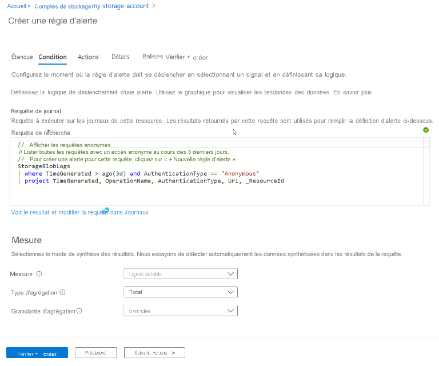 Analyse de l’impact de l’utilisation du Cloud par une entreprise réelle
Etude de cas n°1
Eléments de réponse
Tâche 5 : Créer un groupe d’actions pour définir les détails de la notification.
Configurer une logique d’alerte
Dans la logique d’alerte, configurez l’Opérateur et la Valeur de seuil à comparer à la valeur retournée par la mesure. Une alerte est créée quand cette valeur est True. Sélectionnez une valeur pour la Fréquence d’évaluation qui définit la fréquence d’exécution et d’évaluation de la requête de journal. Le coût de la règle d’alerte augmente quand la fréquence est basse. Quand vous sélectionnez une fréquence, le coût mensuel estimé s’affiche en plus d’un aperçu des résultats de la requête sur une période donnée.
Par exemple, si la mesure est Lignes de table, la logique d’alerte peut être Supérieure à 0, ce qui indique qu’au moins un enregistrement a été retourné. Si la mesure est une valeur de colonnes, la logique doit peut-être être supérieure ou inférieure à une valeur de seuil en particulier. Dans l’exemple ci-dessous, la requête de journal recherche des demandes anonymes dans un compte de stockage. Si une demande anonyme a été effectuée, nous devons déclencher une alerte. Dans ce cas, une seule ligne retournée déclenche l’alerte et la logique d’alerte doit être Supérieure à 0.
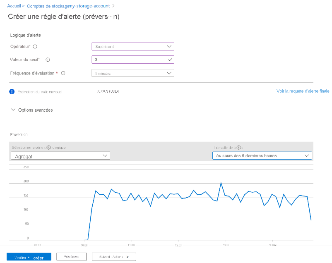 Analyse de l’impact de l’utilisation du Cloud par une entreprise réelle
Etude de cas n°1
Eléments de réponse
Configurer les actions
Les groupes d’actions définissent un ensemble d’actions à entreprendre lorsqu’une alerte est déclenchée, par exemple l’envoi d’un e-mail ou d’un SMS.
Cliquez sur Ajouter des groupes d’actions pour en ajouter un à la règle d’alerte.







Si vous ne possédez pas encore de groupe d’actions dans votre abonnement, cliquez sur Créer un groupe d’actions pour en créer un.
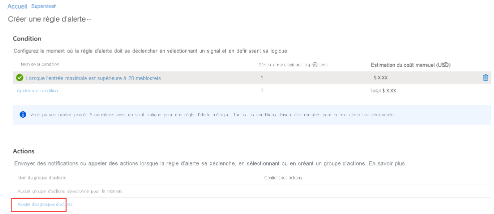 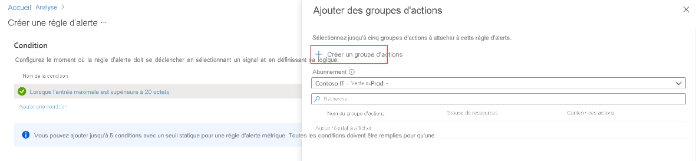 Analyse de l’impact de l’utilisation du Cloud par une entreprise réelle
Etude de cas n°1
Eléments de réponse
Sélectionnez un Abonnement et un Groupe de ressources pour le groupe d’actions. Ensuite, donnez-lui un Nom de groupe d'actions qui s’affichera sur le portail et un Nom d'affichage qui apparaîtra dans les notifications par e-mail.






Sélectionnez l’onglet Notifications et ajoutez une ou plusieurs méthodes de notification des personnes concernées lorsque l’alerte est déclenchée.
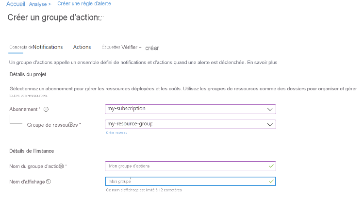 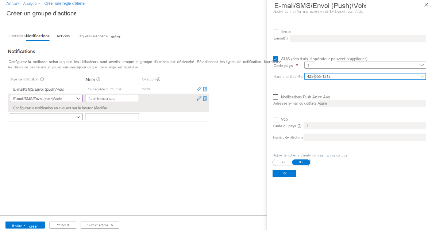 Analyse de l’impact de l’utilisation du Cloud par une entreprise réelle
Etude de cas n°1
Eléments de réponse
Configuration des détails
Configurez des paramètres différents pour la règle d’alerte dans la section Détails de la règle d’alerte.
Nom de la règle d’alerte qui doit être descriptif, car il s’affiche lorsque l’alerte est déclenchée.
Vous pouvez également fournir une description qui est incluse dans les détails de l’alerte.
Abonnement et groupe de ressources dans lesquels la règle d’alerte sera stockée. Il ne doit pas nécessairement s’agir du même groupe de ressources que celui de la ressource en cours de monitoring.
Configurez la Gravité de l’alerte. Elle permet de regrouper les alertes présentant une importance 
relative similaire. Une gravité de niveau Erreur est appropriée pour une machine virtuelle qui ne répond pas.
Maintenez la case Activer l’alerte dès la création cochée.
Maintenez la case Résoudre automatiquement les alertes cochée. Cela change l’alerte en 
alerte avec état, ce qui signifie que l’alerte est résolue lorsque la condition n’est plus remplie.
Cliquez sur Créer une règle d’alerte pour créer la règle d’alerte.
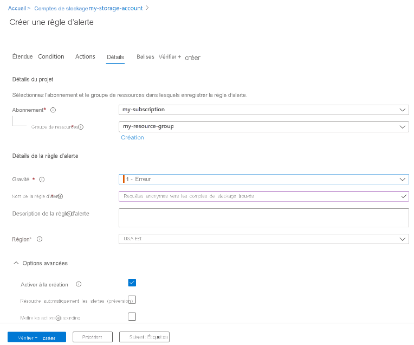 Analyse de l’impact de l’utilisation du Cloud par une entreprise réelle
Etude de cas n°1
Eléments de réponse
Voir l’alerte
Quand une alerte se déclenche, elle envoie des notifications dans ses groupes d’actions. Vous pouvez également afficher l’alerte dans le portail Azure.
Sélectionnez Alertes dans le menu de la ressource. S’il existe des alertes ouvertes pour les ressources, elles sont incluses dans l’affichage.






Cliquez sur une gravité pour voir les alertes correspondantes. Cochez État de l’alerte et décochez Fermé pour afficher uniquement les alertes ouvertes.
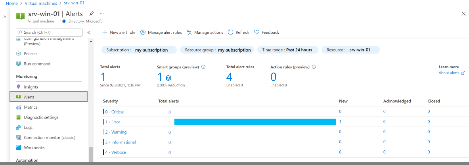 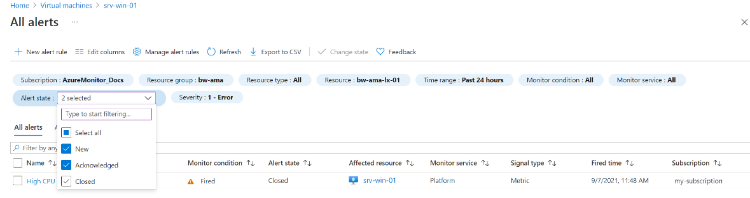 Analyse de l’impact de l’utilisation du Cloud par une entreprise réelle
Etude de cas n°1
Eléments de réponse
Cliquez sur le nom d’une alerte pour voir ses détails.
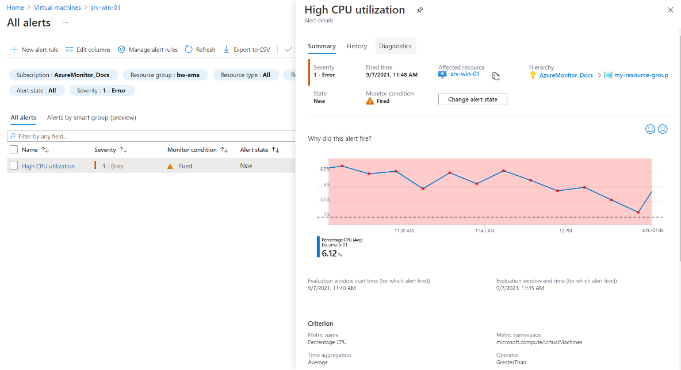 ACTIVITE n°2
Configuration automatique des remontées d’incident via email sur Microsoft Sentinel
Automatiser à l’aide des playbooks la remontée des notifications d’incident par email depuis Microsoft Sentinel
Se référer au cours ainsi qu’à la documentation officielle Microsoft Sentinel
Discuter en groupe les nouveaux termes liés au Cloud
5 heures
Pour le formateur
Permettre au stagiaire de se familiariser avec les fonctionnalités avancées Microsoft Sentinel
S’assurer de la bonne compréhension des travaux
Discuter les réponses des stagiaires avant de donner la solution
Favoriser le travail en groupe
Pour l’apprenant
Lire et bien comprendre les études de cas avant de passer aux questions
Lire et bien comprendre les questions
Conditions de réalisation :
Par groupes (2 ou 3 maximum)
Ordinateur portable avec un abonnement Azure payant ou gratuit actif
Recherche sur Internet
Critères de réussite :
Travail en groupe
Travaux pratiques opérationnels
Configuration automatique des remontées d’incident via email sur Microsoft Sentinel
Etude de cas n°1
Etude de cas n°1 : Utiliser des playbooks pour notification par email des incidents au niveau Microsoft Sentinel
Microsoft Sentinel est un outil natif du Cloud Azure qui permet une analyse de sécurité intelligente et permet de remonter des renseignements sur les menaces à l’échelle de l’entreprise. Avec Microsoft Sentinel, vous disposez d’une solution unique pour la détection des attaques, la visibilité des menaces, la chasse proactive et la réponse aux menaces. Dans ce sens, à travers ce TP vous allez utiliser des playbooks avec des règles d’automatisation pour automatiser votre réponse aux incidents et corriger les menaces de sécurité détectées par ladite solution.
Tâche 1 : Fournir une définition des règles d’automatisation et playbook pour Microsoft Sentinel
Tâche 2 : Créer un playbook avec un déclencheur d’incident
Tâche 3 : Activer l'identité attribuée par système et attribuer le rôle de contributeur Microsoft Sentinel à la ressource
Tâche 4 : Modifier le playbook créé précédemment pour permettre l’envoi des emails
Tâche 5 : Linker le playbook avec les alertes
Tâche 6 : Vérifier la réception d’alerte par email et au niveau Microsoft Sentinel
Configuration automatique des remontées d’incident via email sur Microsoft Sentinel
Etude de cas n°1
Eléments de réponse
Tâche 1 : Fournir une définition des règles d’automatisation et playbook pour Microsoft Sentinel

Les règles d’automatisation vous aident à trier les incidents dans Microsoft Sentinel. Vous pouvez les utiliser pour attribuer automatiquement des incidents aux personnes appropriées, fermer des incidents indésirables ou des faux positifs connus, modifier leur gravité et ajouter des balises. Ils sont également le mécanisme par lequel vous pouvez exécuter des règles en réponse aux incidents.

Un playbook est une collection de procédures qui peut être exécutée à partir de Microsoft Sentinel en réponse à une alerte ou à un incident. Un playbook peut vous aider à automatiser et à orchestrer votre réponse, et peut être configuré pour s’exécuter automatiquement lorsque des alertes ou des incidents spécifiques sont générés, en les joignant à une règle d’analyse ou à une règle d’automatisation. Il peut également être exécuté manuellement à la demande.
Les playbooks dans Microsoft Sentinel reposent sur des workflows conçus dans Azure Logic Apps. Cela signifie que vous bénéficiez de la puissance, des possibilités de personnalisation et des modèles intégrés de Logic Apps. Chaque playbook est créé pour l’abonnement spécifique auquel il appartient, mais l’affichage des règles reprend toutes les règles disponibles dans les abonnements sélectionnés.
Configuration automatique des remontées d’incident via email sur Microsoft Sentinel
Etude de cas n°1
Eléments de réponse
Tâche 2 : Créer un playbook avec un déclencheur d’incident
Se connecter au Portail Azure (https://portal.azure.com) 
Sélectionner dans la barre de recherche Microsoft Sentinel
Puis procéder à la création d’un espace de travail (Workspace) au niveau Microsoft Sentinel qu’on va nommer « allinoneworkspace »
Sélectionner le workspace créé « allinoneworkspace » puis dans le menu vertical à gauche choisir Automatisation ou (Automation)
Au niveau du Menu horizontal choisir « créer (Create) » puis cliquer sur « playbook avec un déclencheur d’incident (Playbook with incident trigger) »
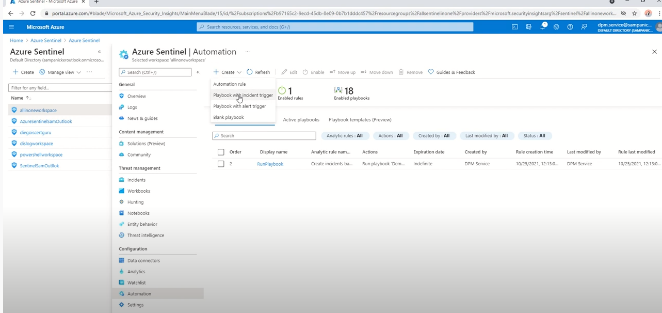 Configuration automatique des remontées d’incident via email sur Microsoft Sentinel
Etude de cas n°1
Eléments de réponse
Tâche 2 : Créer un playbook avec un déclencheur d’incident
Renseigner le nom du playbook « DemoincidentPlaybookNew » et choisir « suivant »
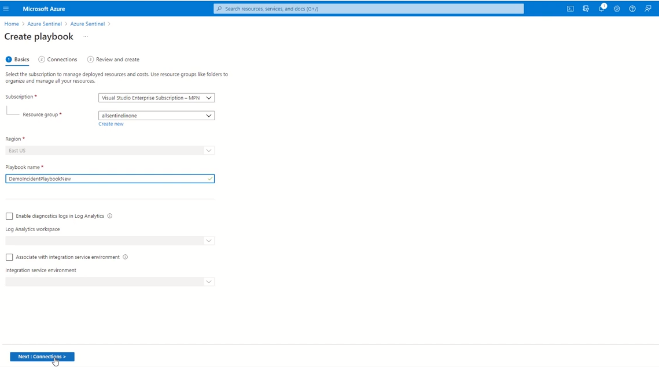 Configuration automatique des remontées d’incident via email sur Microsoft Sentinel
Etude de cas n°1
Eléments de réponse
Au niveau de l’onglet « Connexions » sélectionner « Azure Sentinel » pour lui attribuer les droits de connexion avec les entités managées.










Choisir créer pour démarrer la phase de désigne du workflow. Et attendre la fin de la création du playbook
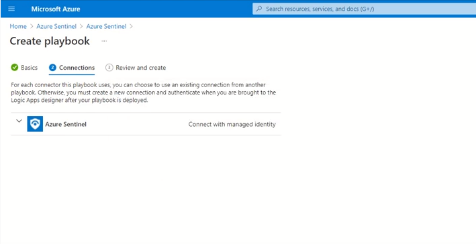 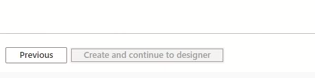 Configuration automatique des remontées d’incident via email sur Microsoft Sentinel
Etude de cas n°1
Eléments de réponse
Tâche 3 : Activer l'identité attribuée par le système et attribuer le rôle de contributeur Microsoft Sentinel à la ressource
Sélectionner le playbook « DemoincidentPlaybookNew » puis au niveau du menu vertical choisir « Logic App designer ». Vous remarquerez qu’un trigger par défaut est déjà créé.




Au niveau du menu vertical choisir « Identity » pour gérer l’identité. Ceci va nous permettre d’éviter d’utiliser le login/password à chaque fois que le déclencheur playbook est activé.
Puis choisir « Azure role assignements » puis choisir « add role assignement » puis renseigner « scope = Ressouce groupe » et « Role=Azure Sentinel Automation Contributor »  et valider la création.
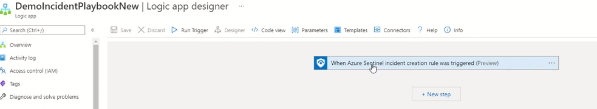 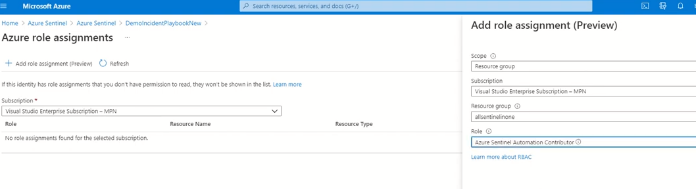 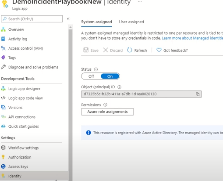 Configuration automatique des remontées d’incident via email sur Microsoft Sentinel
Etude de cas n°1
Eléments de réponse
Tâche 3 : Activer l'identité attribuée par le système et attribuer le rôle de contributeur Microsoft Sentinel à la ressource
Au niveau du menu vertical choisir « Logic App designer ». Sélectionner le déclencheur (Trigger) puis choisir « Change Connection »





Puis choisir « ajouter nouveau »  :





Sélectionner « Connect with managed identity » et renseigner le nom de
 la connexion « DemoincidentManagedIdentity » puis sélectionner « créer »
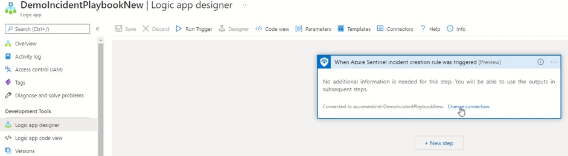 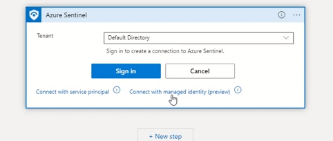 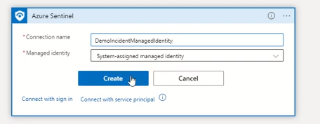 Configuration automatique des remontées d’incident via email sur Microsoft Sentinel
Etude de cas n°1
Eléments de réponse
Tâche 4 : Modifier le playbook créé précédemment pour permettre l’envoi des emails
Au niveau du menu vertical choisir « Logic App designer ». Sélectionner « Next Step » sous le trigger afin d’ajouter une variable pour le formatage du contenu de l’email en HTML.





Choisir « Variable », puis choisir le type de variable « Initialisation de variable » et renseigner le nom « EmailBody » et le « type =String »:
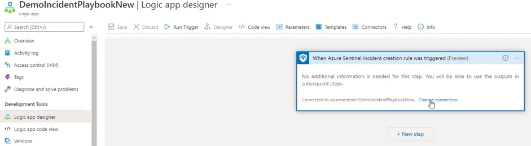 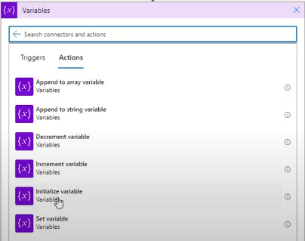 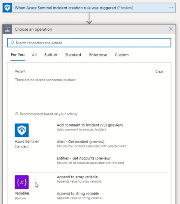 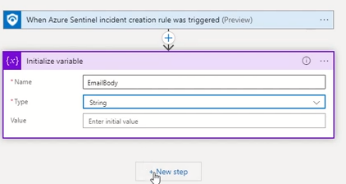 Configuration automatique des remontées d’incident via email sur Microsoft Sentinel
Etude de cas n°1
Eléments de réponse
Tâche 4 : Modifier le playbook créé précédemment pour permettre l’envoi des emails
Sélectionner à nouveau « Next Step » sous l’étape « initialisation de variable » puis choisir « Set variable » et choisir au niveau du nom = EmailBody (créer precedemment) puis dans valeur coller le contenu de l’alerte sous format HTML.
Vous pouvez ajouter des variables dynamiques à base du trigger en choisissant en bas « ajouter contenu dynamique ». Les champs en rouge doivent être modifiés comme indiqué ci-dessous :
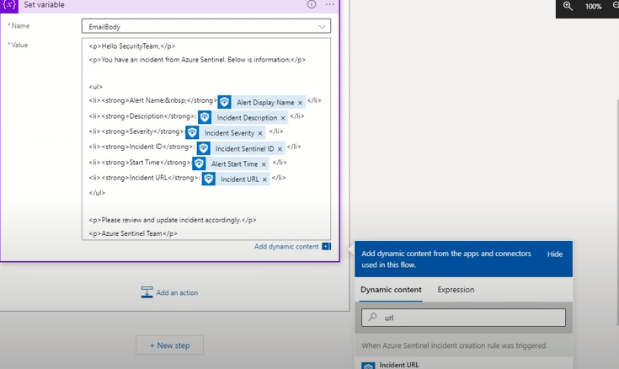 Configuration automatique des remontées d’incident via email sur Microsoft Sentinel
Etude de cas n°1
Eléments de réponse
Tâche 4 : Modifier le playbook créé précédemment pour permettre l’envoi des emails
Sélectionner « ajouter action » en bas de l’étape « Set Variable » pour 
ajouter la dernière action pour l’envoi des emails via Microsoft 365.



Puis renseigner dans la barre de recherche « Outlook » 
puis sélectionner « Office 365 Outlook »




Au niveau de l’onglet action rechercher « envoi email » 
et choisir « Send an email (V2) »
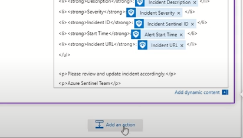 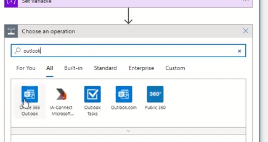 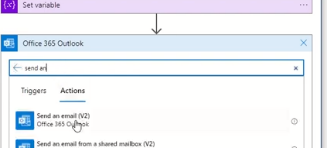 Configuration automatique des remontées d’incident via email sur Microsoft Sentinel
Etude de cas n°1
Eléments de réponse
Tâche 4 : Modifier le playbook créé précédemment pour permettre l’envoi des emails
Renseigner l’adresse email qui recevra les notifications, l’objet du mail ainsi que le contenu (body) qui doit comprendre le contenu dynamique « EmailBody ».











Valider les changements en cliquant sur sauvegarder (Menu horizontal)
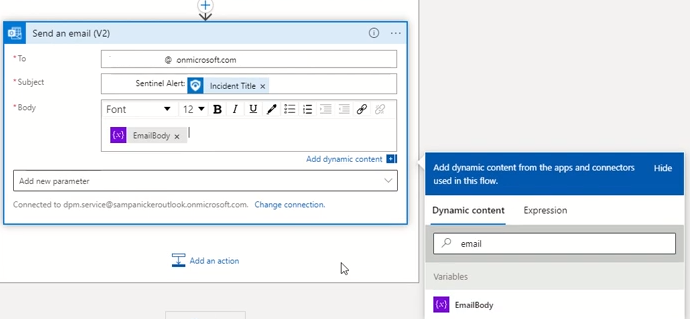 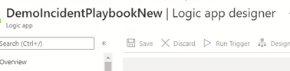 Configuration automatique des remontées d’incident via email sur Microsoft Sentinel
Etude de cas n°1
Eléments de réponse
Tâche 4 : Modifier le playbook créé précédemment pour permettre l’envoi des emails
Pour vérifier le fonctionnement du déclencheur (Trigger), sélectionner le playbook puis choisir « Run trigger puis Run »








Une nouvelle ligne s’affichera indiquant que le lancement s’est bien déroulé :
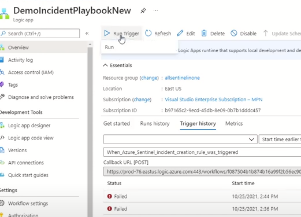 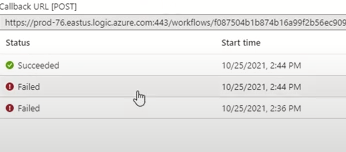 Configuration automatique des remontées d’incident via email sur Microsoft Sentinel
Etude de cas n°1
Eléments de réponse
Tâche 5 : Linker le playbook avec les alertes
Maintenant que nous avons créé le déclencheur pour l’envoi d’email nous allons lier les incidents pour permettre de lancer l’envoi :
Sélectionner « Azure sentinel » puis l’espace de travail « allinoneworkspace » au niveau du menu vertical choisir « Analytics »
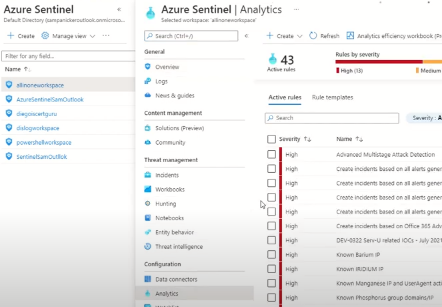 Configuration automatique des remontées d’incident via email sur Microsoft Sentinel
Etude de cas n°1
Eléments de réponse
Tâche 5 : Linker le playbook avec les alertes
Choisir une des alertes déjà disponibles au niveau du worskpace (si aucune alerte n’est disponible, il faudra configurer les alertes du VMs par exemple pour remonter au niveau d’Azure Sentinel pour le workspace que nous avons créé).
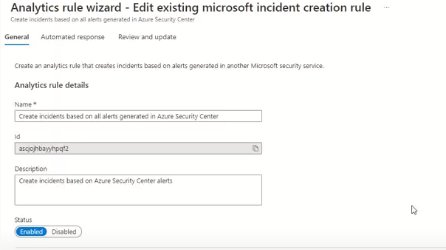 Configuration automatique des remontées d’incident via email sur Microsoft Sentinel
Etude de cas n°1
Eléments de réponse
Tâche 5 : Linker le playbook avec les alertes
Choisir le 2ème onglet « Automated response » puis sélectionner le playbook que nous avons créé précédemment :











Puis valider la création en choisissant « sauvegarder »
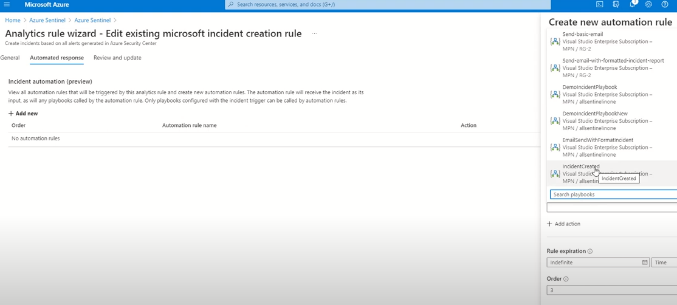 Configuration automatique des remontées d’incident via email sur Microsoft Sentinel
Etude de cas n°1
Eléments de réponse
Tâche 6 : Vérifier la réception d’alerte par email
Une fois une alerte détectée (vous pouvez simuler la création d’une alerte à travers « Security Center »)
Choisir au niveau du menu horizontal « sample alerts » puis cocher « App services » et valider la création.










Vérifier la réception d’email d’alerte au niveau de la boite renseignée précédemment dans l’étape 4.
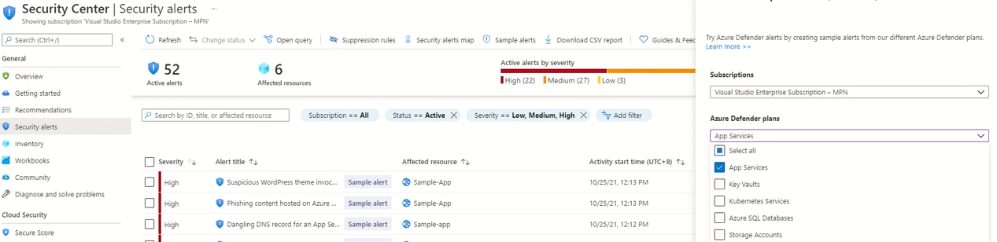